What’s New?
Approvals 
Are automatic 
No one needs to input the Approval String
Purchase Order #

NAV00000052
Travel – Meals – Citi card
No longer require PO’s 
   It is now called 
Authorization 
and done in the Expense         Module
Associates are NOT Vendors
1
When we come across an Opportunity – How is it Resolved
If we come across a bug or opportunity our office puts in a “Ticket” to Drive Stream.  
They will assign someone to our ticket and we will work together to resolve.  
This is not always done on the timeline we may need. 

Please be patient while we get thru the bugs and situations that didn’t come to mind while training and building the system.
Tip why something may not work
If the system wont search in a field - check for (white spaces).. Ex. TOM(hit spacebar) the system considers that a white space and may not search. 
In Colleague we can use … as a search in Oracle you can sometimes use %                 	Example – TOM%
In automatic search spaces (when you see the wheel turning) Less is more in these areas
Some screens are Associates Last Name, First Name
2
Procurement
Requisitions
Approvals  
Receiving
3
Create a Requisition
4
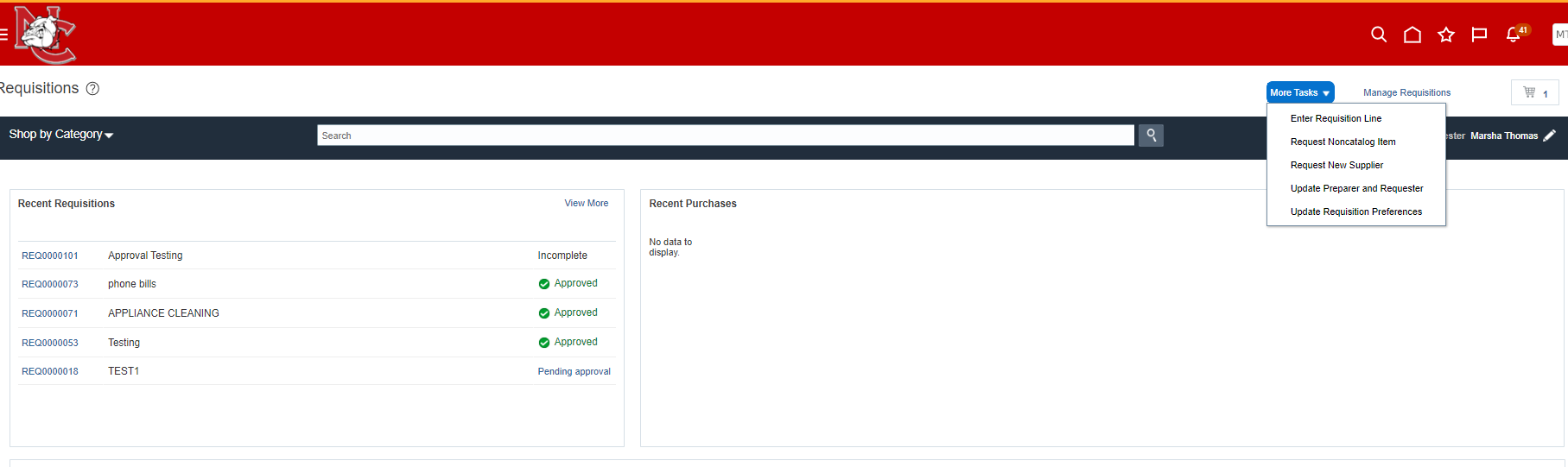 #1 Click More Tasks
#2 Click Enter Req Line
See next slide
This is where you see all your Requisitions
5
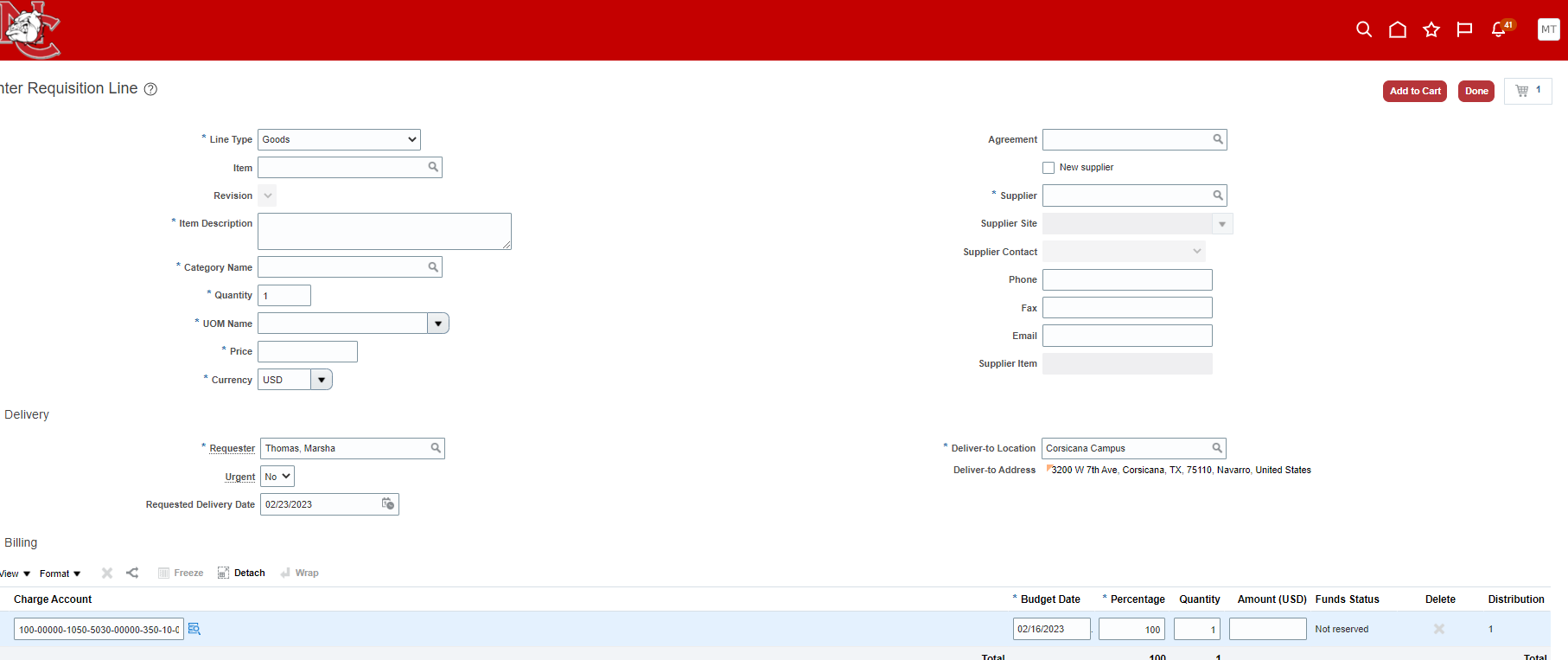 #3 Goods - Tangible
PO used one time and one per invoice.. Will NOT accept multiple invoices for the same po.
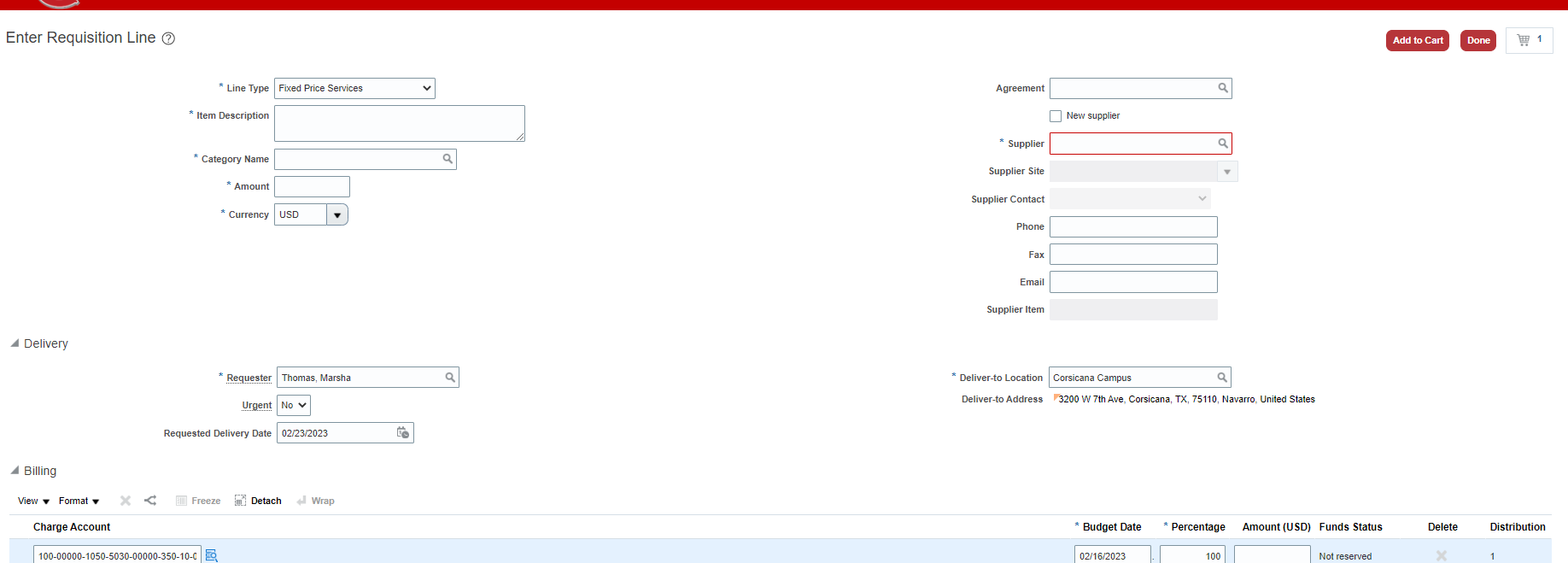 Or #3 Service 
 ONLY PO allowed to be used multiple times
6
Add Items to Your Cart
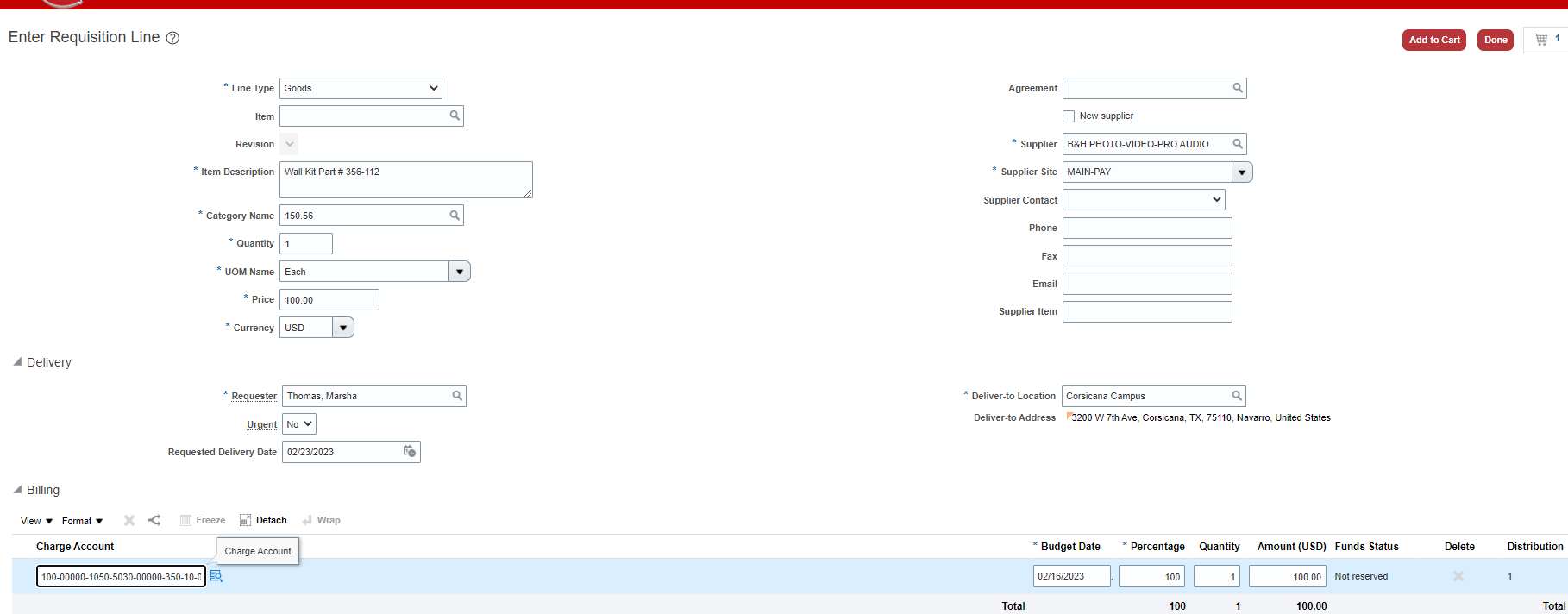 #3 (previous screen)
#9 Select Supplier 
Generates as you type
#4 Item Description
 of EACH ITEM(separately)  so the software can link the invoice to the po
#5 Category name is a # - click the magnify glass to search
 
#6- Qty 
#7 – UOM name – EACH
Supplier Contact information will fill in when we go live.
#8 Price for each
#10  location of delivery
Urgent 
See informational slide
7
Bottom Portion of the Same page
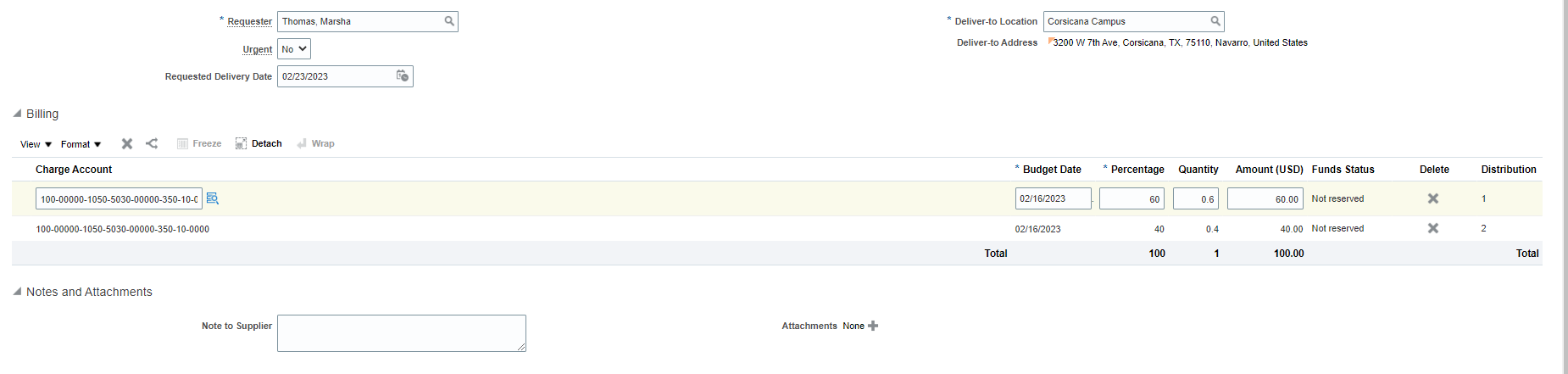 See informational slide for more details on icons
Automatically fills in from above information you put in
#11 Click on blue box to put in your gl code
Opens this box to input
#12 Click the + to Attach your quote / Amazon Order
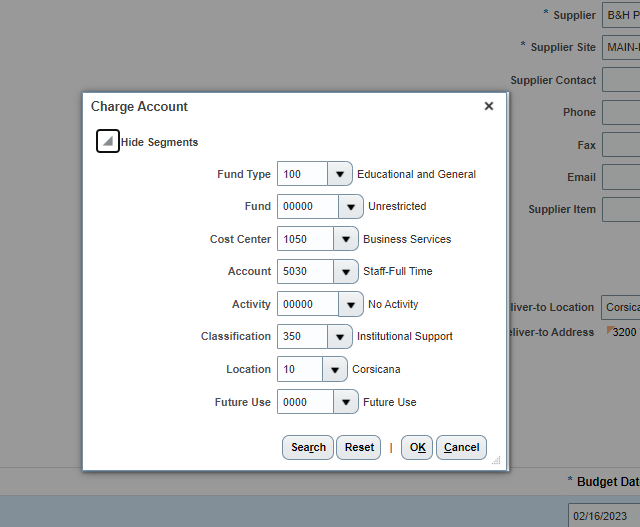 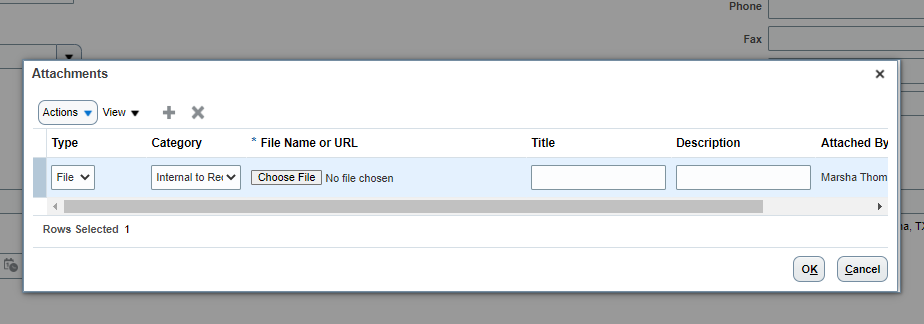 8
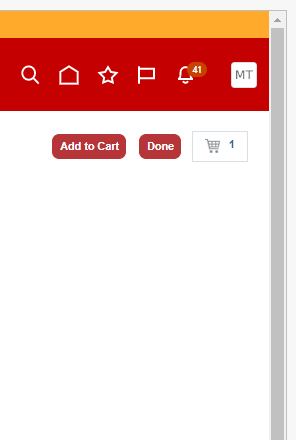 #13 Click Add to Cart

 Do steps #1-13 
for each item you 
are ordering 

#14 click the actual cart 

If you click done it takes you back to the home page and its incomplete
#15 – Click Review
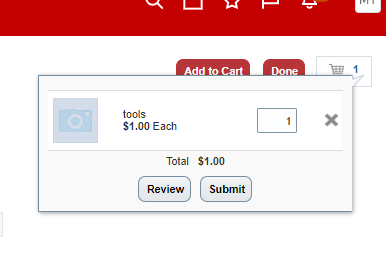 If you click Submit it takes you back to the home page and its incomplete
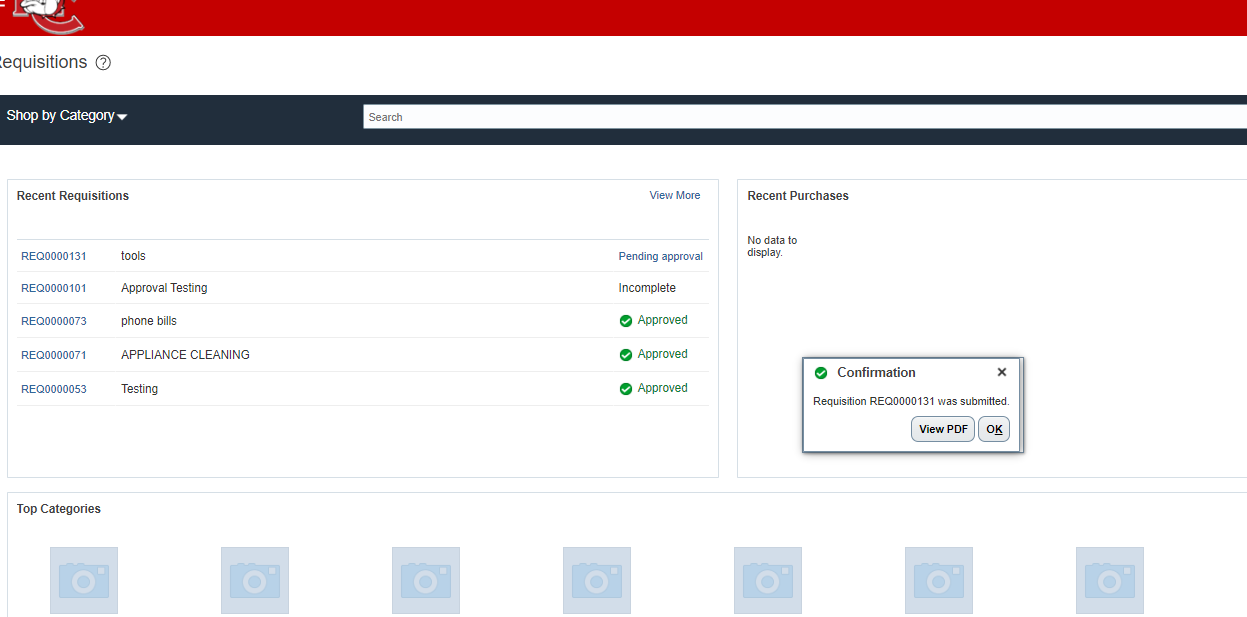 9
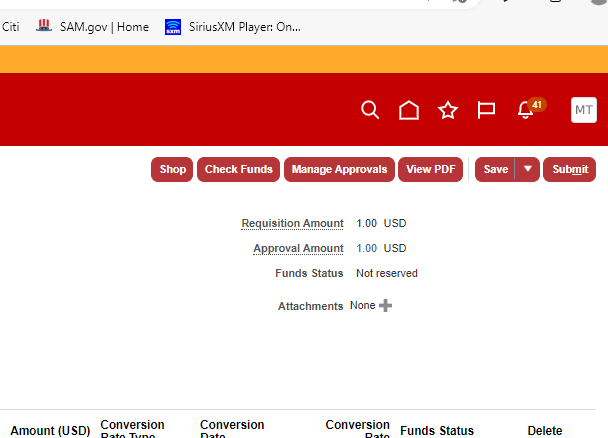 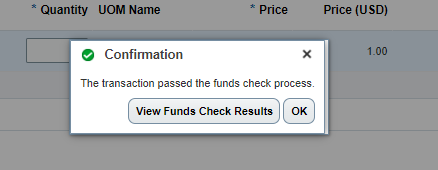 #17  You will receive a pop-up verifying
 pass / fail funds check
#16 Click Check funds
#18 Click Submit
 (if it passes funds check) or it will be incomplete until a budget transfer is done.
#19 you will receive a Req confirmation, and you are back on your home page
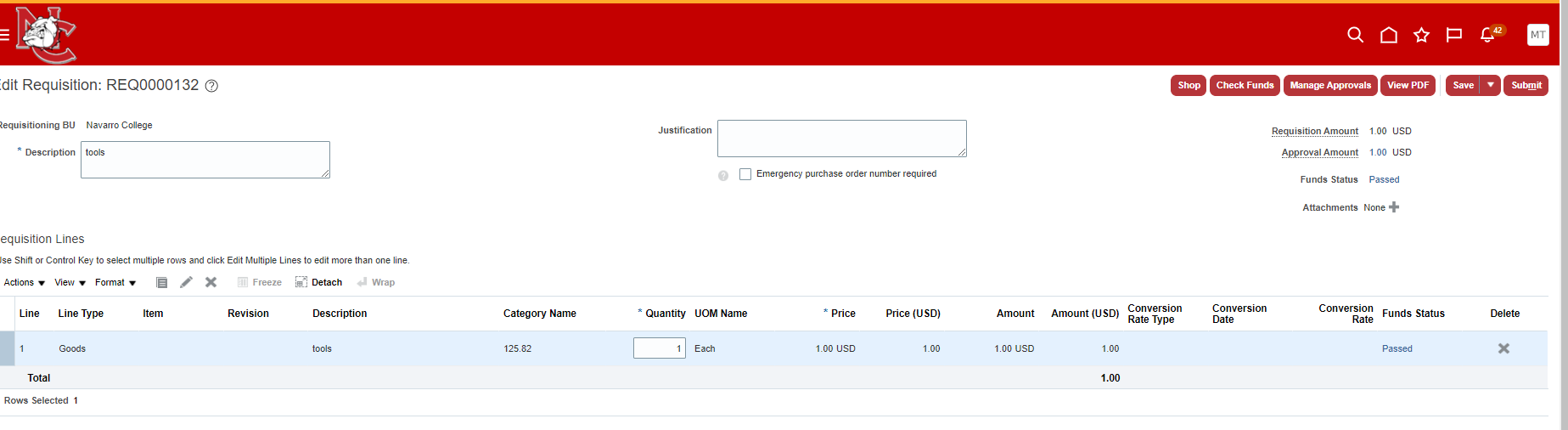 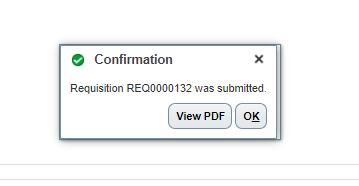 10
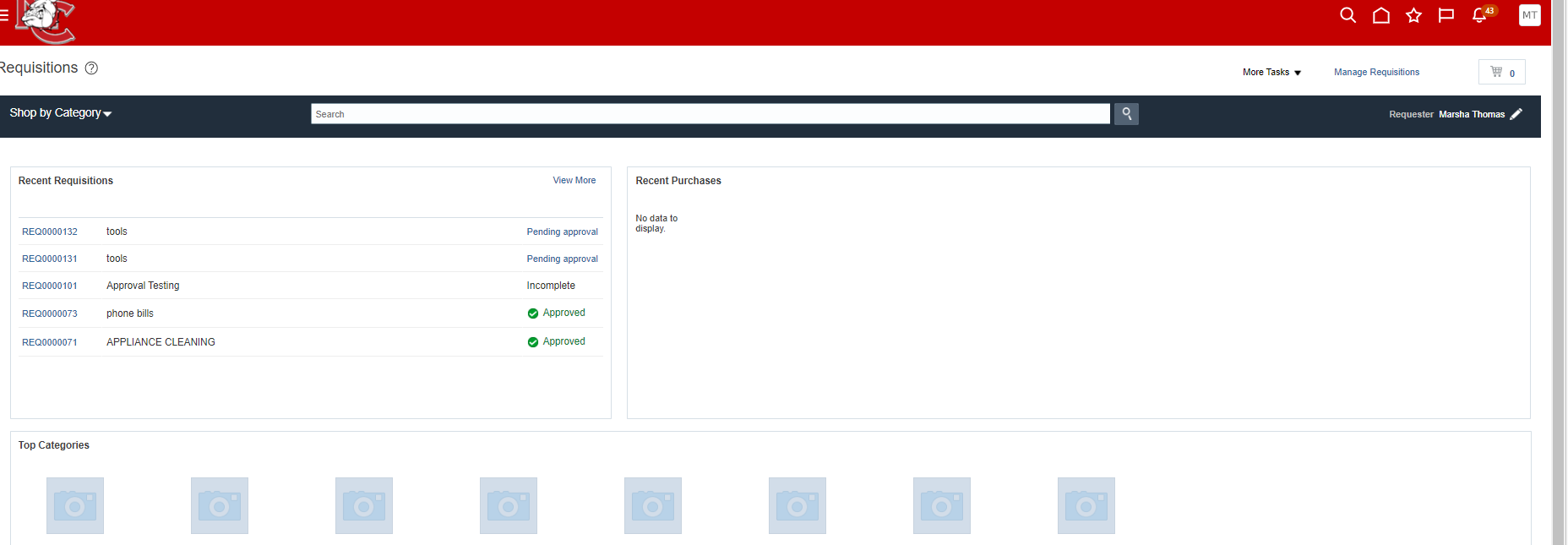 Requisition Home Page 
Pending Approval -  Click hyperlink to see approval line 
Incomplete – this has not been submitted 
Approved – this has been turned into a PO
11
How do I Get a Copy of Requisition
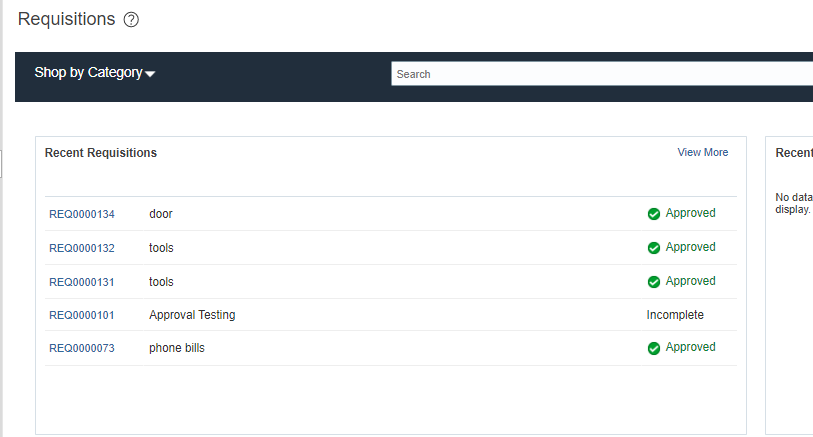 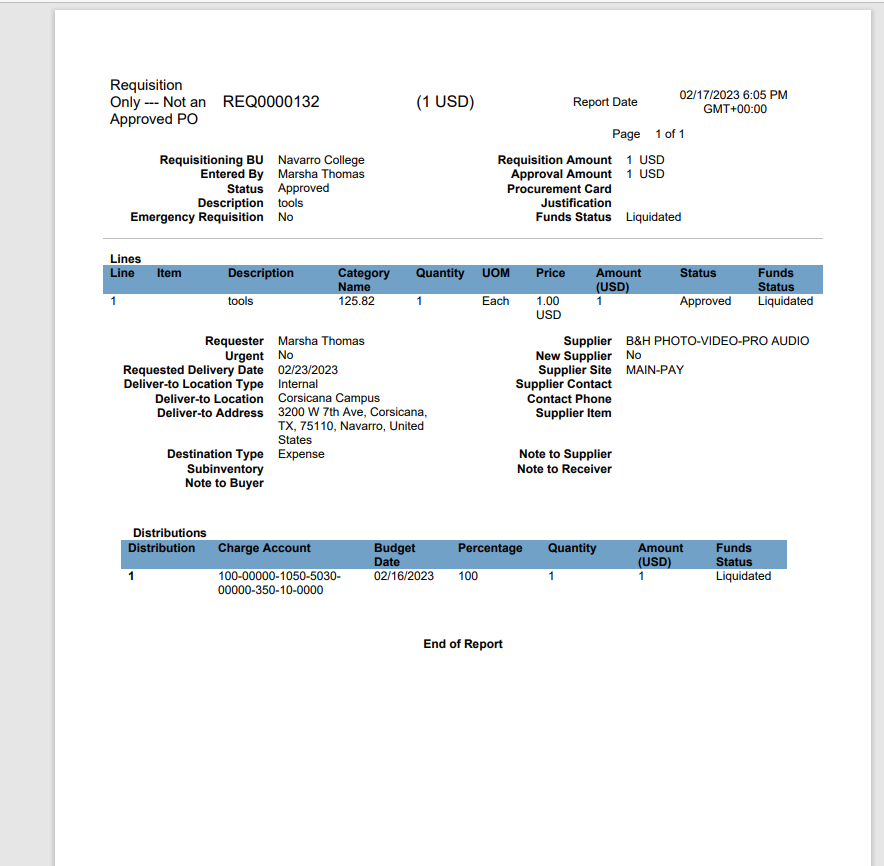 Click Hyperlink
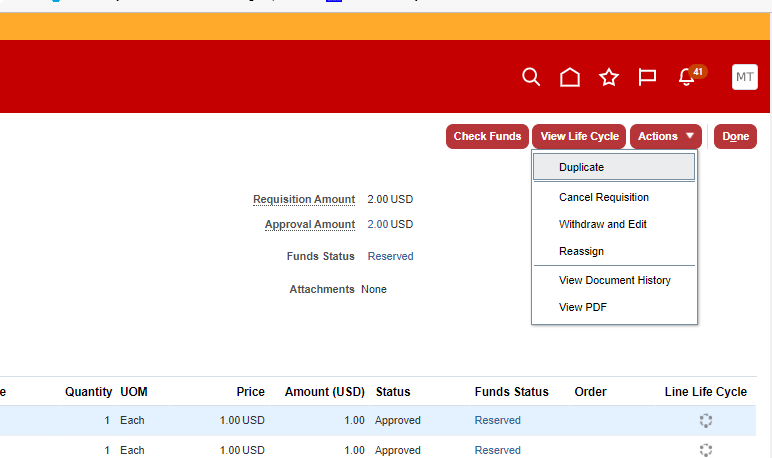 Click View PDF
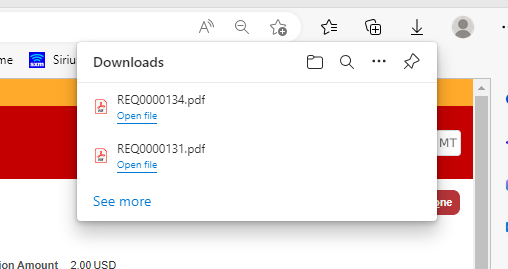 Downloads Req.
NOTICE THIS IS NOT A PO you are NOT authorized to make a purchase
12
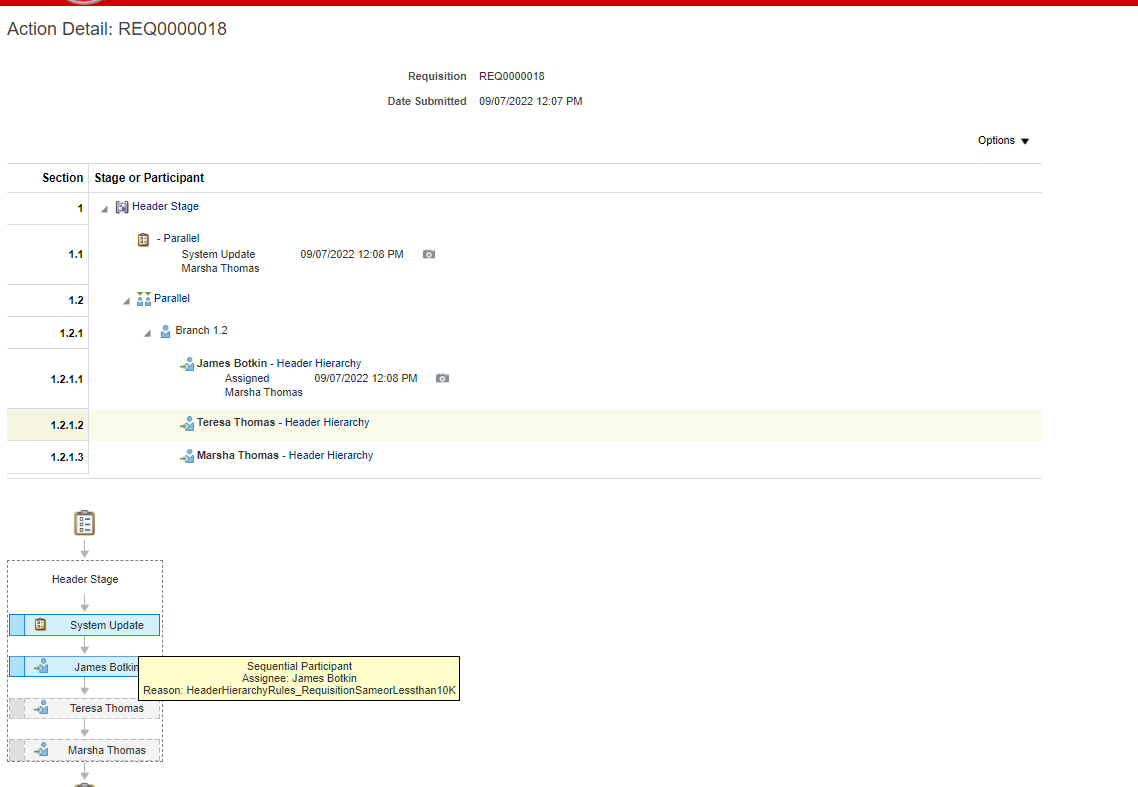 Clicking Pending Approval   
 Shows you where the approval is in real time. 

Assigned = waiting on this manager (time / date)
Same as above showing the chain of Hierarchy and current location of approvals
13
How do I Get a Copy of PO
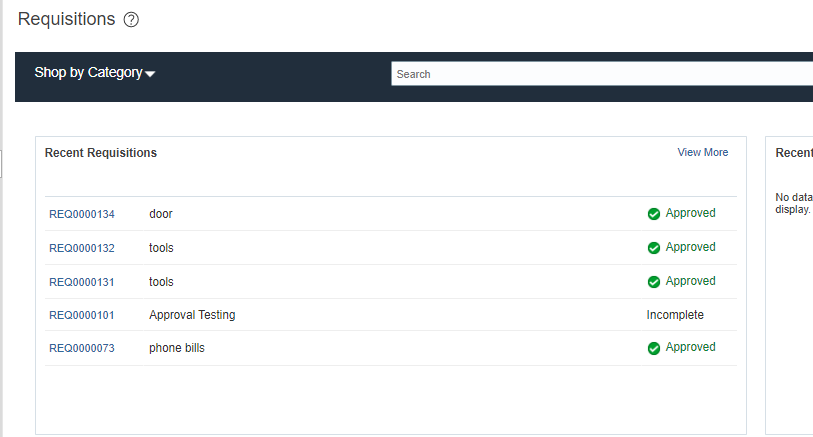 #1  Click Hyperlink
Of an Approved Req.

FYI, the req could be approved but the PO process done by the purchasing officer may not be complete  
This process is done multiple times a day
#2  CLICK Hyperlink
NAV0000000 
This is your PO
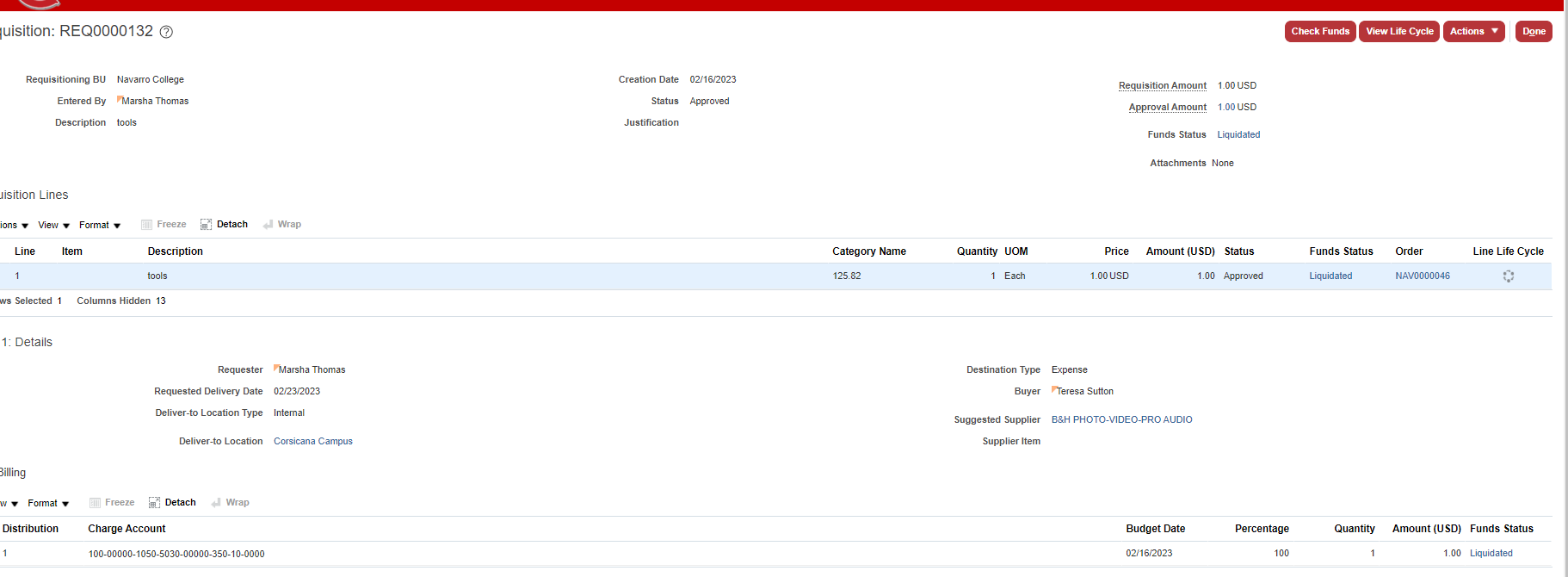 14
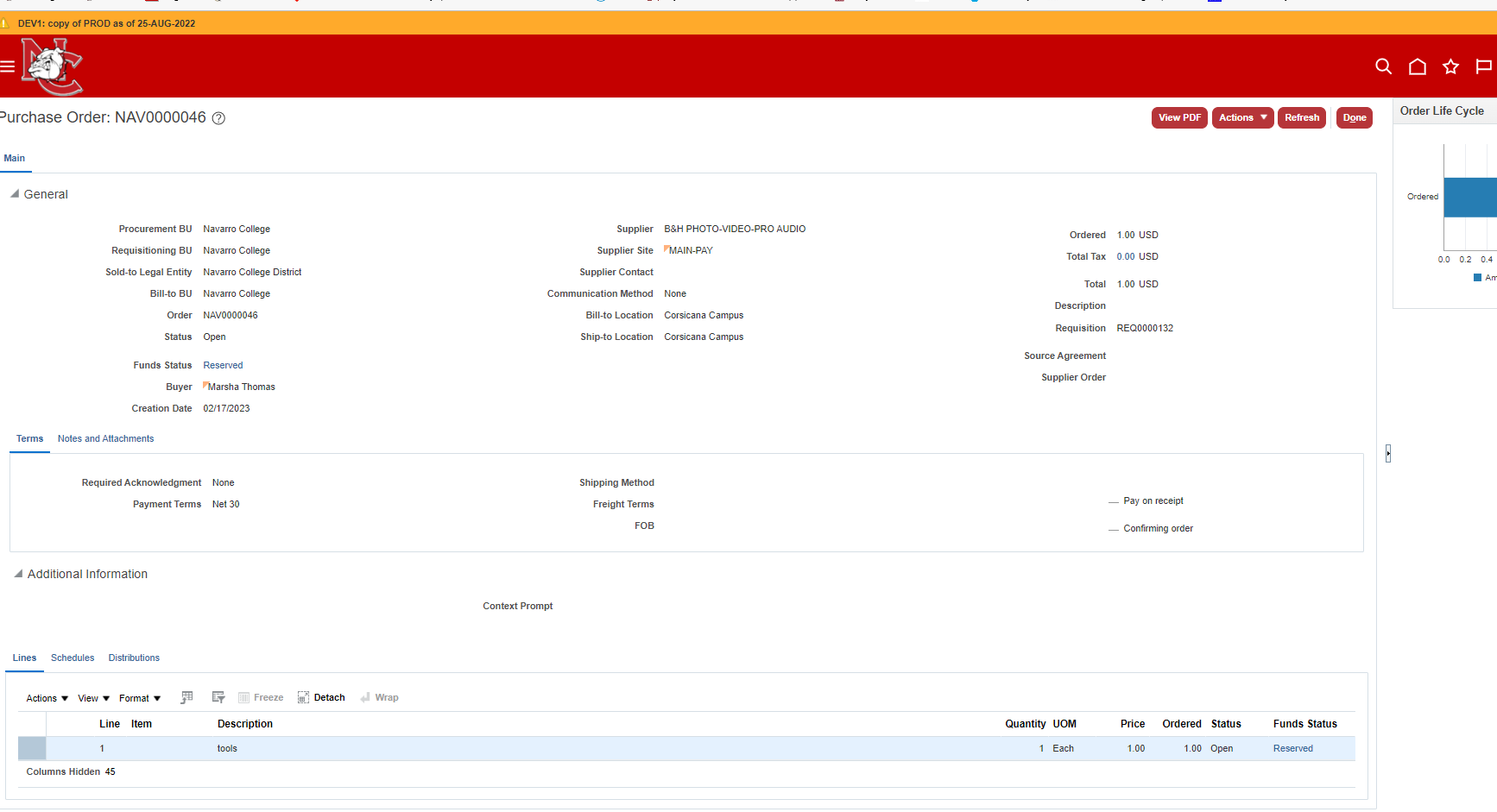 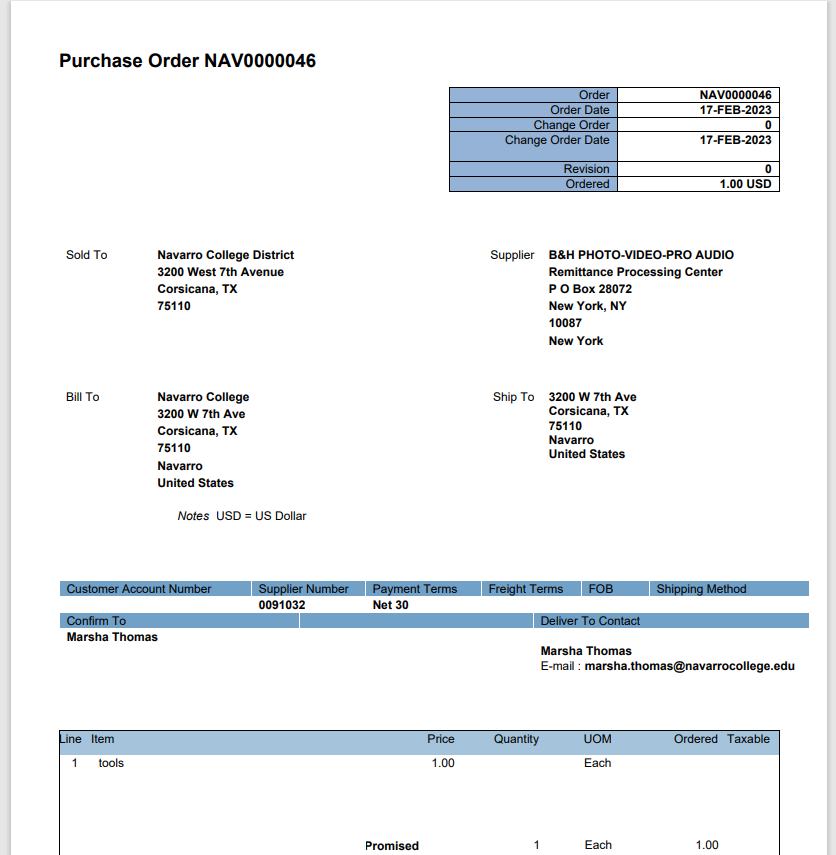 #3 View PDF 

#4 Downloads 

#5 Receive 2 pages 
(cover sheet /  PO )


PO numbers are 7 digits w/ NAV 
NAV00000001
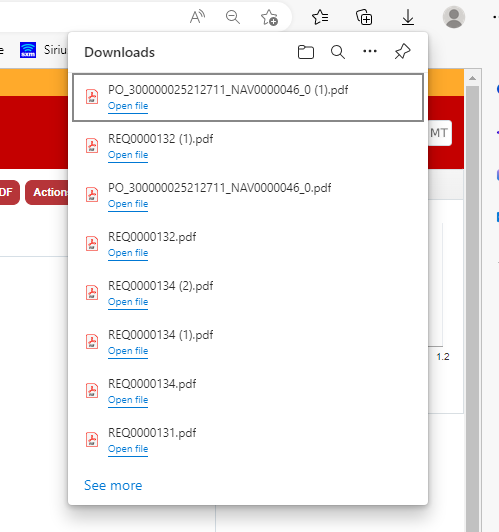 15
Tips Information Page
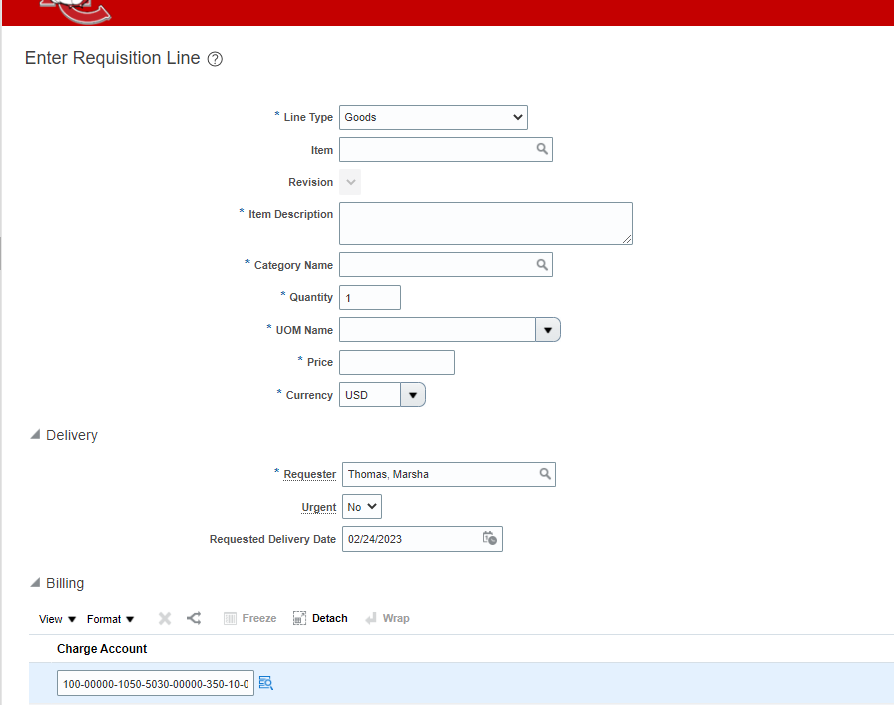 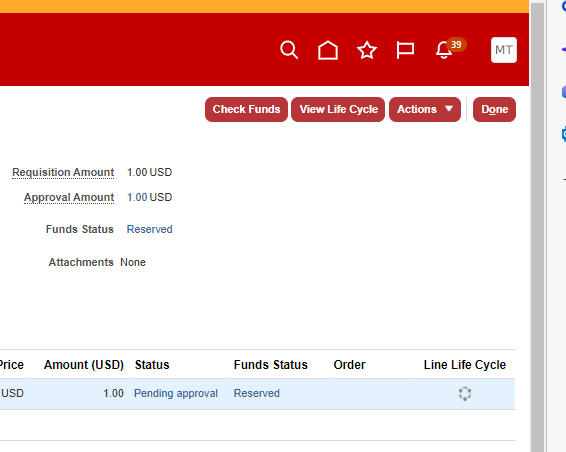 Life Cycle
Requisition has an Urgent Line  whtat happens when you pick this ?  The manager gets Urgent in the Action .. Nothing else!
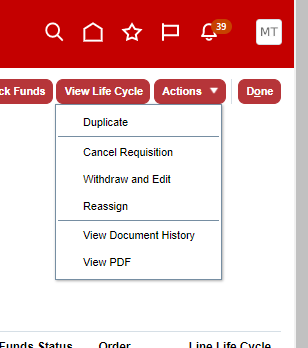 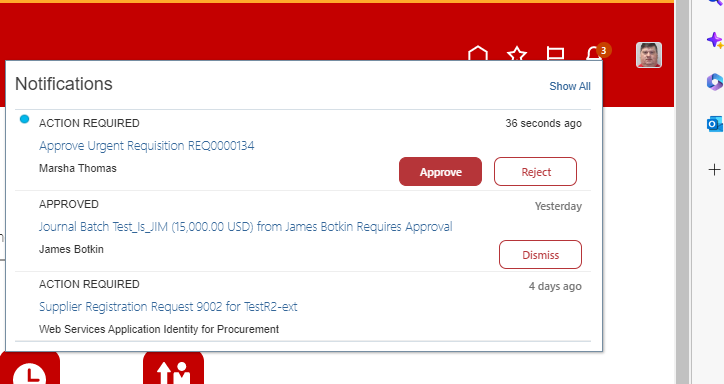 Actions
Most screens have an action area to give options
16
Tips Information Page
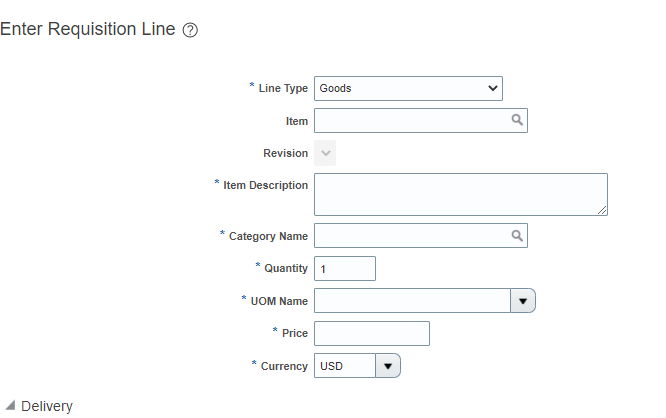 Category Name 
Is a Number (not a name)
#1 click the magnify glass
#2 Advanced opens search options on many  screens
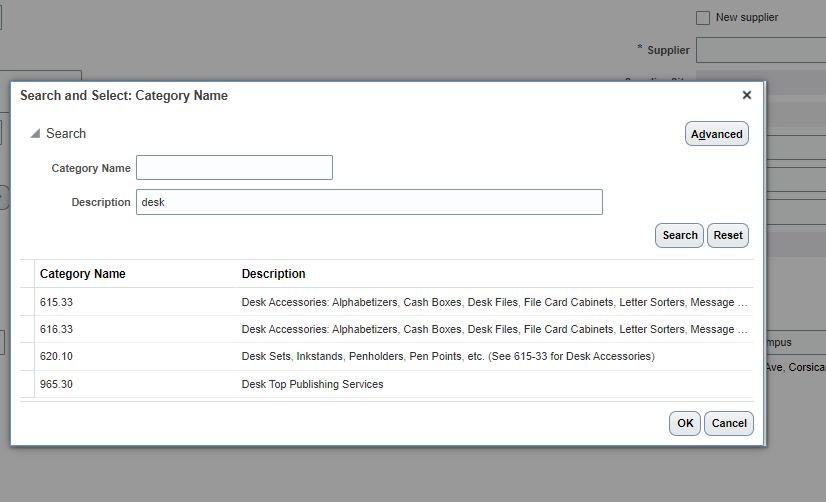 #3 Enter description 
Less letters / words the easier it finds things – click on the one that fits your needs the best.
17
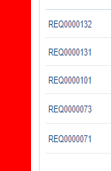 Hyperlink
Term used for anything in blue – Opens to offer more information
Tips Information Page
Split 
You can take an invoice and divide it to as many gl accounts, as necessary.  Opens more lines
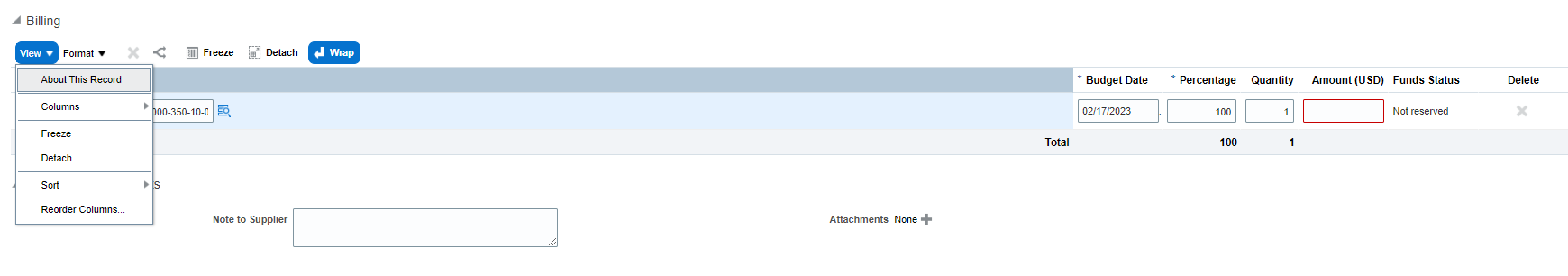 View 
Columns to add more information
To use these functions 
Click the line 
Pencil – Edit 
X deletes a line 
+ adds a line
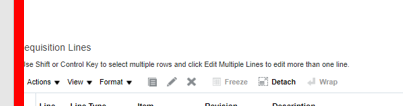 18
Assets 
In the description add the building and room number.   If room does not have a number add description
 Example – Bookstore.
Mark Favorites 
*Star at the top of page for pages
*Favorite Vendors
*Favorite Category Names 
*Favorite GL Accounts
Attach Quote 
 Attach your Amazon Order 

To every requisition
!!!!!     What I CAN Do     !!!!!!
19
????     What I CANT do     ????
Instead Create in Expense Module
Use MY PERSONAL card for anything other than 
Mileage – Meals – Parking- luggage
Create a 
Budget Transfer 
When the funds are not available in the gl account to cover a requisition
Create a PO 
For Citi Card purchase
Create a po for an associate / faculty reimbursement
Spend funds or Travel 
and expect a reimbursement before  the Authorization or Requisition
Instead Create in Expense Module
Use a single po with multiple invoices
20
Managers Approval
21
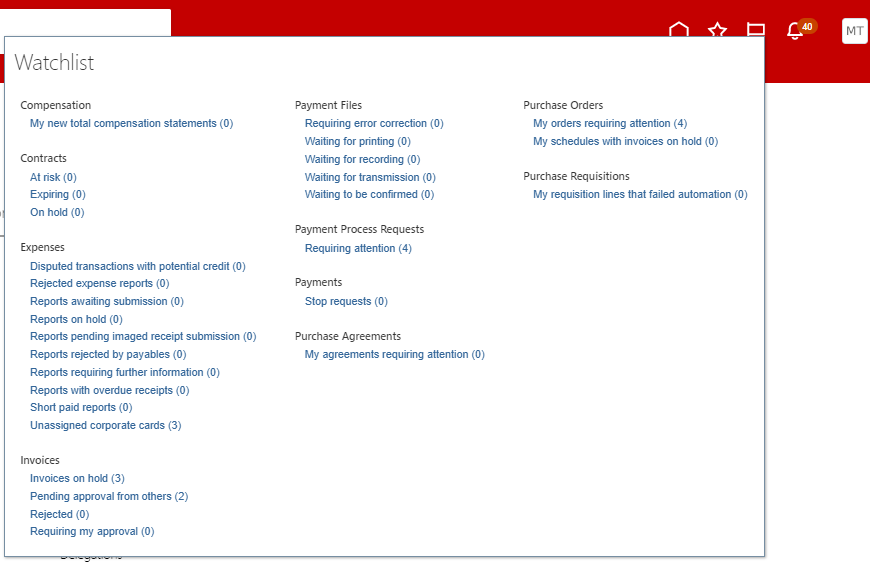 FLAG Notifications
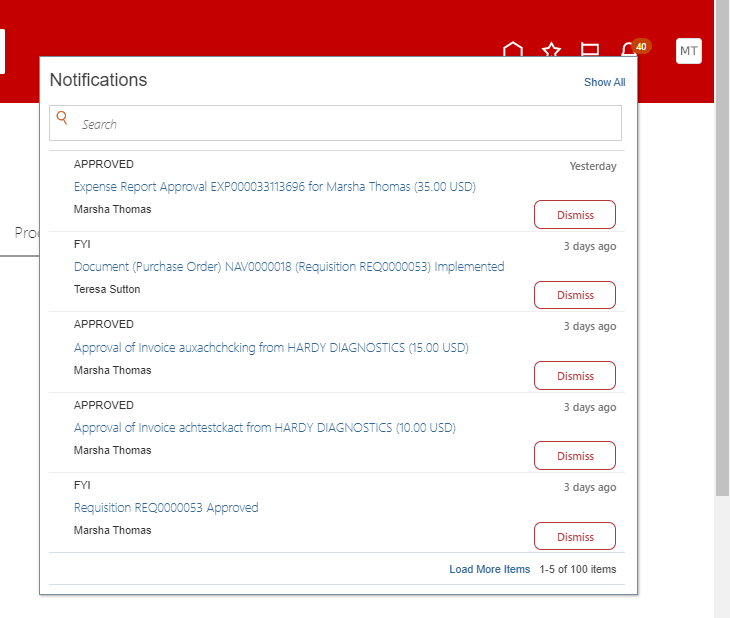 BELL Notifications
22
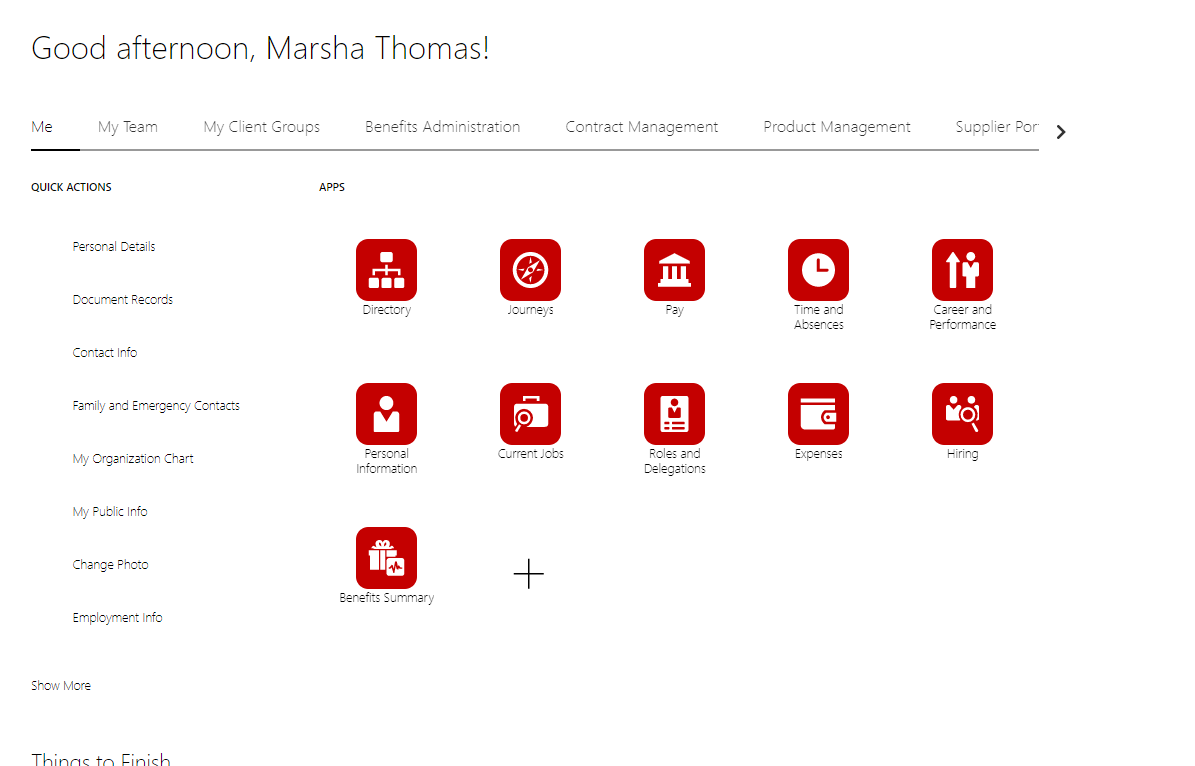 Delegate Approvals 
While on 
Vacation – Conference – Sick
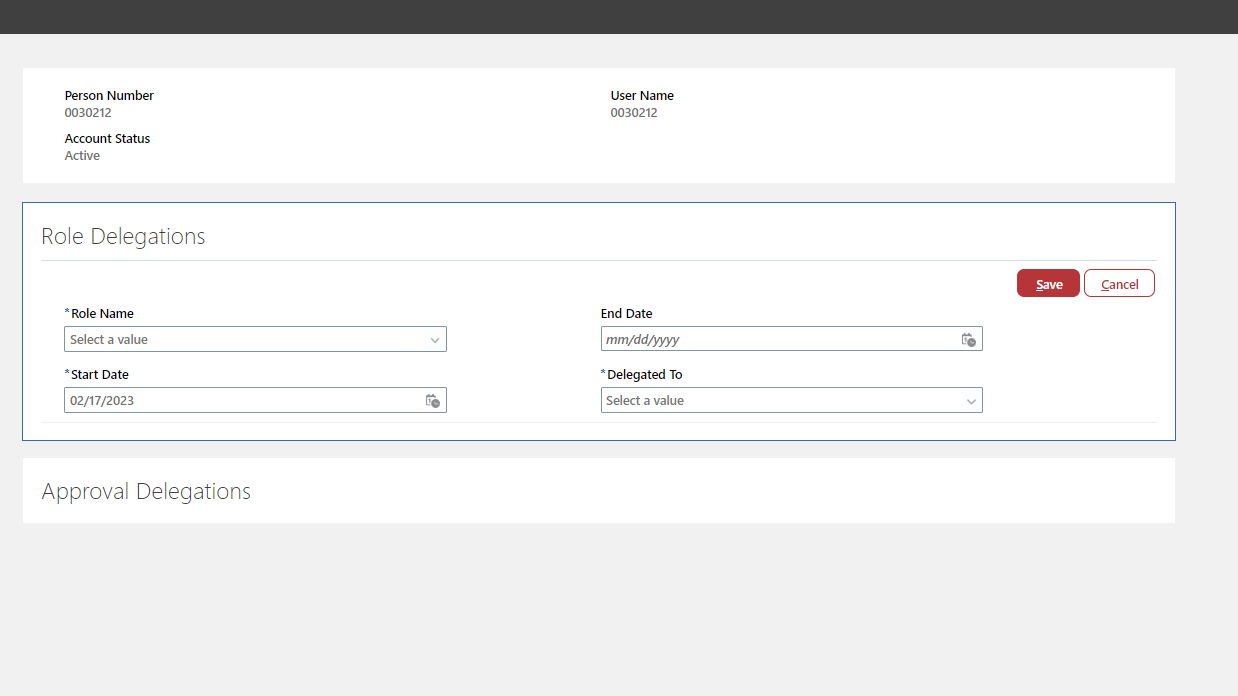 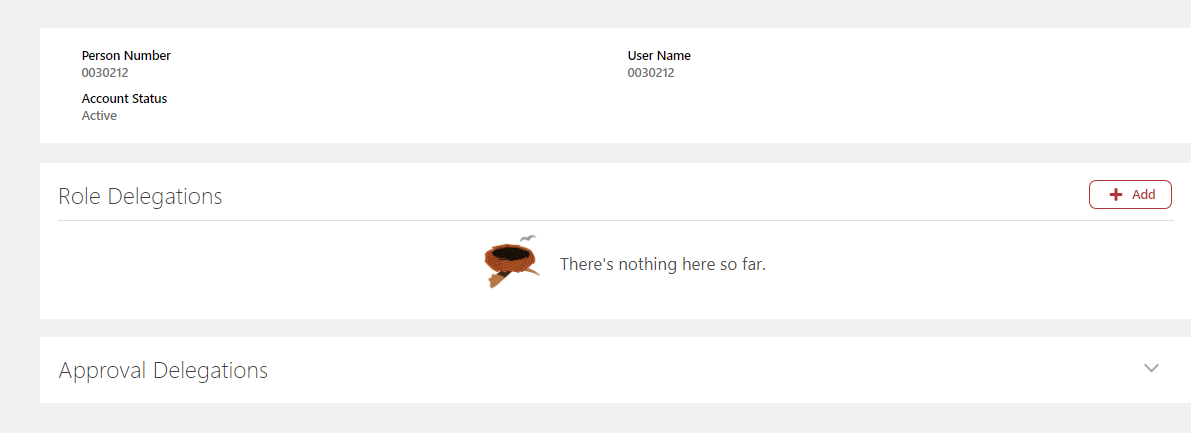 23
Procurement Process Requisition to PO 
By Procurement Officer
24
Invoices
Quotes
Packing Slips
25
All invoices MUST  be sent to accounts payable  for uploading into Oracle
accountspayable@navarrocollege.edu
26
Backup paperwork – will be connected to the requestion by YOU  
Quotes, etc.. 

Packing Slips – will be uploaded by YOU when you Receive the items and tell Accounts Payable its ready to be paid 

Invoices – Please email your invoices to Accounts Payable
If you upload multiple invoices, please indicate in the subject line 
Example  – Invoice or Multiple Invoices 

DO NOT EMAIL PACKING SLIPS AND BACKUP PAPERWORK TO ACCOUNTS PAYABLE

Oracle will match your invoice to the po and pay automatically
If you don’t send the invoice to Accounts Payable the payment can’t be made.
27
Receiving Your Shipments
28
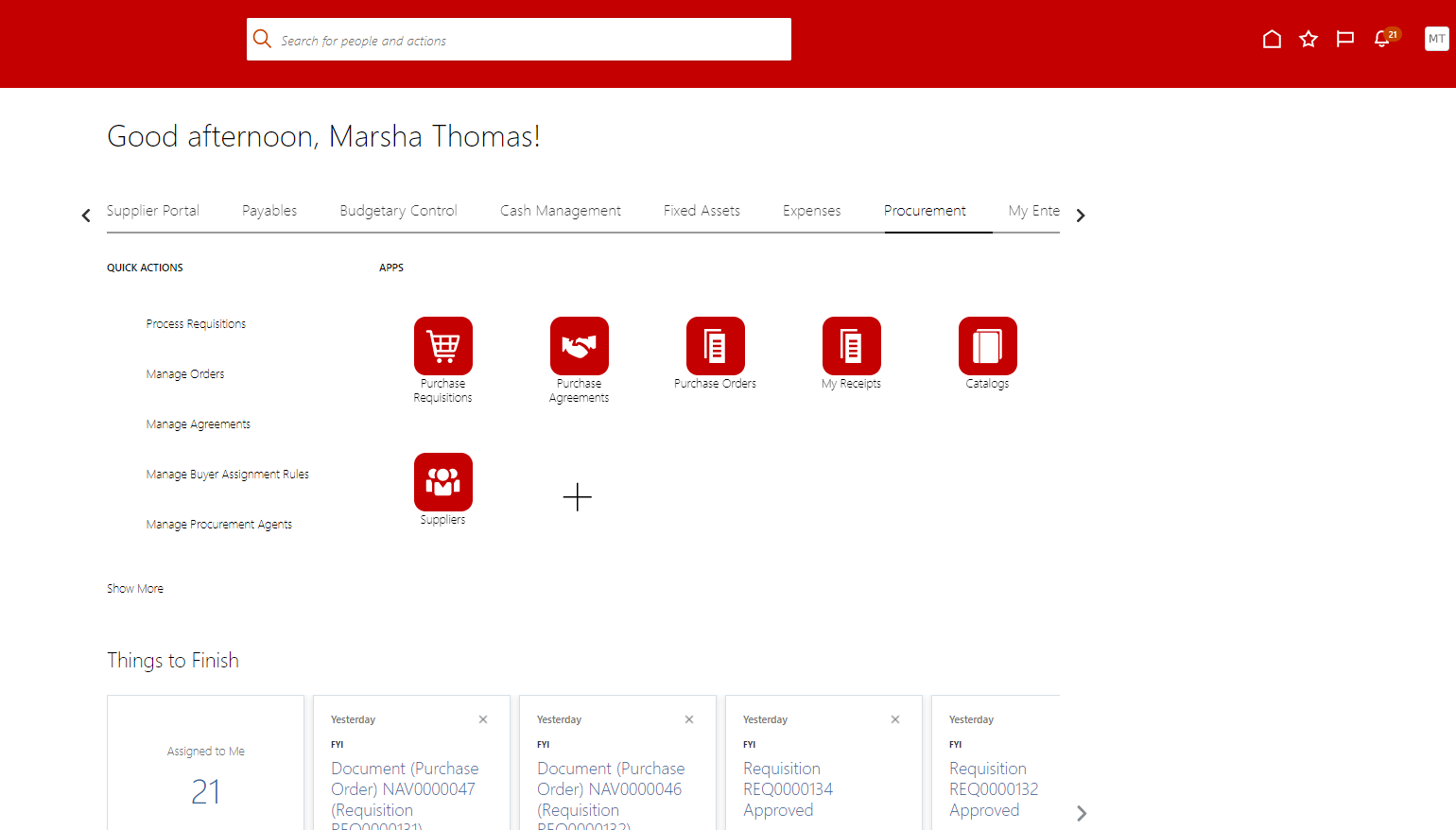 29
#3 drop box 
Select Navarro College
#1 Requester name
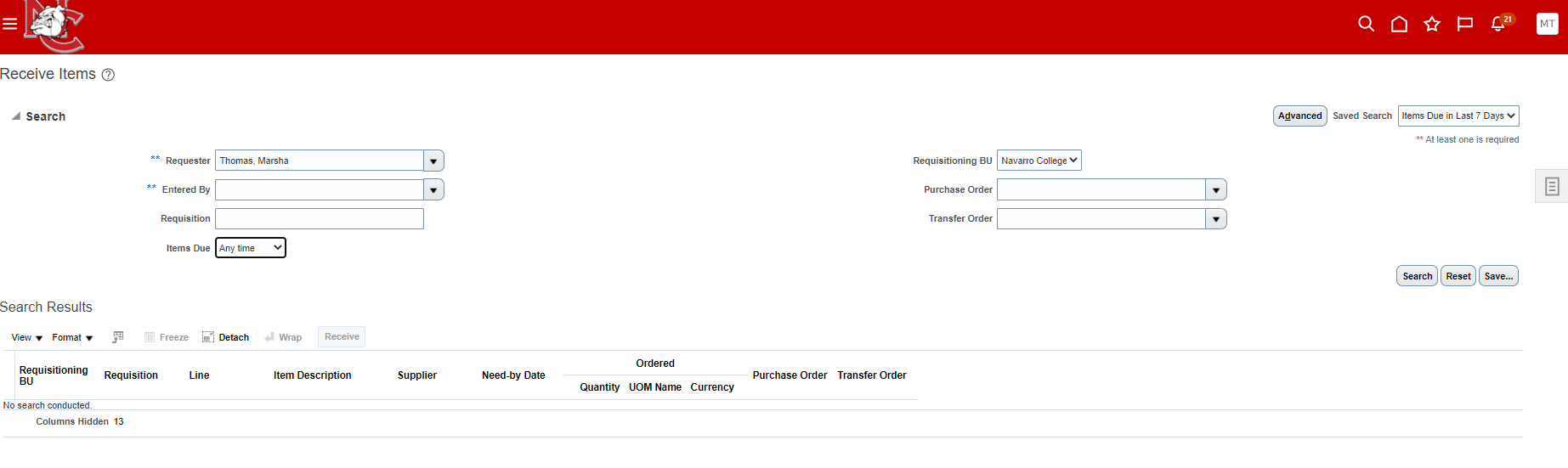 #2 Drop Box
Select Any Time
#4 Search
30
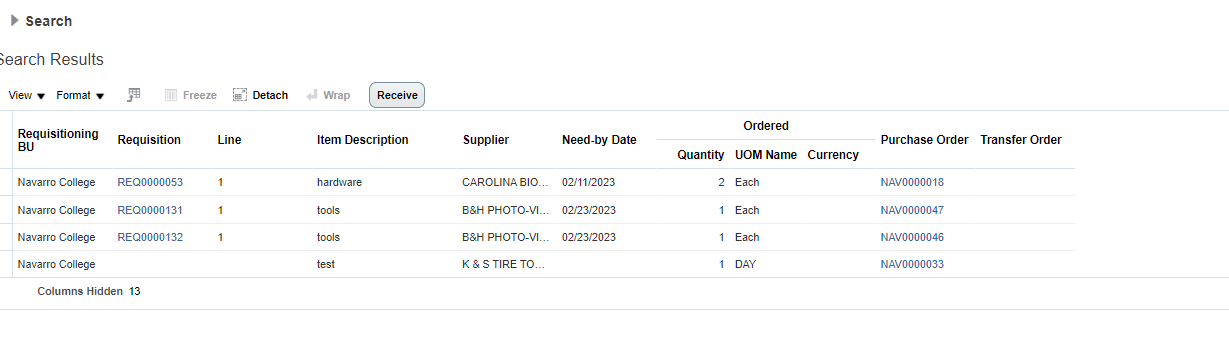 #5 click line you want to receive in (line turns blue)
#6 click Receive
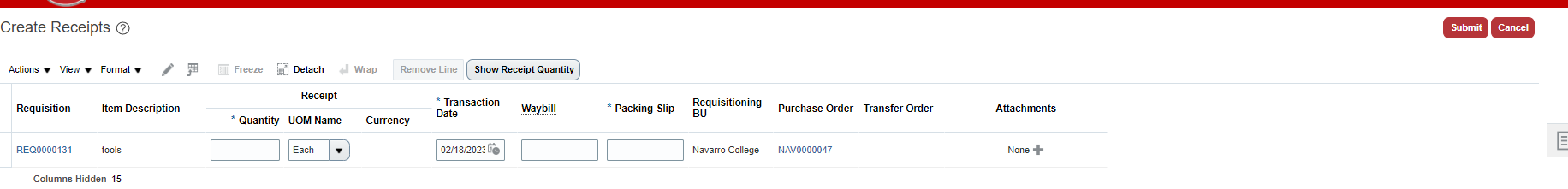 #7 Fill in Qty received 
(you can receive partial, and it will only pay for what is on the invoice you have received)
#8 -  type in packing slip box 
Attached 
If not attached (will be monitored) 
N/A
#9  Mandatory Attachment 
 Packing Slip - picture of box & label or picture of product are all acceptable
31
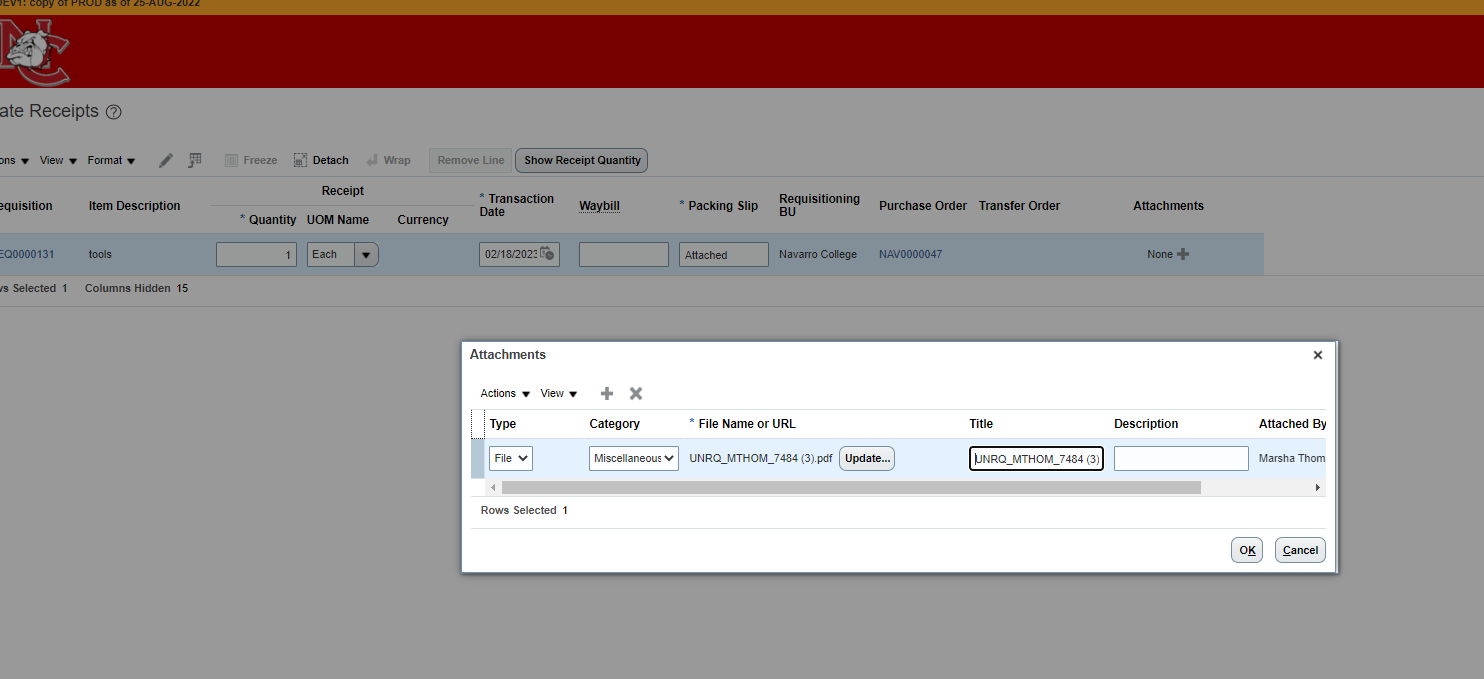 #10 Pop up box opens for attachment
This is a drag and drop area  

**Multiple lines – you don’t have to upload the same thing for each line  - you will have to type ATTACHED in each Packing Slip box or you will receive an error.
#11 click ok
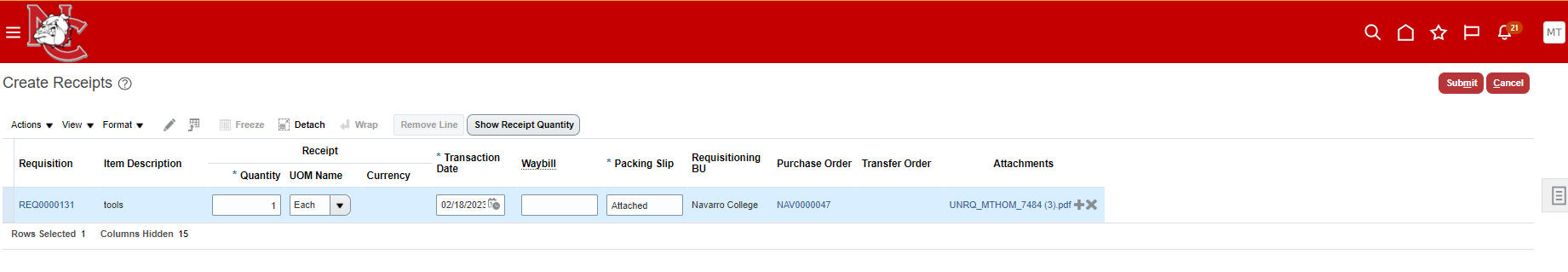 #12 Submit
PO #
Packing slip attachment
#13 pop up box 
Your invoice has been sent to Accounts payable for payment
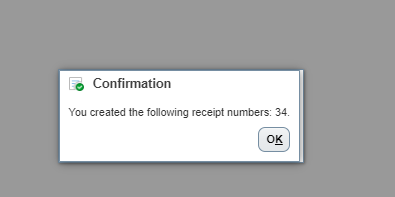 32
Expenses
33
TRAVEL / REIMBURSEMENTS
TRAVEL  for PERSONAL  REIMBURSEMENTS
Colleague
Oracle                        VS
EMPLOYEES ARE VENDORS 
REQUEST FUNDS 

TERM:  REQUISITION
GOES THRU APPROVALS 

BECOMES A PURCHASE ORDER 

CREATE DYNAMIC or TRAVEL FORM 
GOES THRU APPROVALS
SEND TO AP
EMPLOYEES ARE NOT VENDORS
REQUEST FUNDS 

TERM:  AUTHORIZATION 
GOES THRU APPROVALS 

BECOMES AN EXPENSE  

CREATE AN EXPENSE REPORT
GOES THRU APPROVALS  
AUTOMATICALLY GOES TO AP
PO 214685
TA000033112664
34
Things to Note
Travel Reimbursed to Associate / Faculty 
Completed in Expense Module 

Associates/Faculty  who travel weekly can do 1 expense report per week or month

There are NO open BPO’s for travel – each trip will require an authorization
(exception those who do weekly travel) 

Reimbursements for College Classes will be done thru Expenses because Associates are NOT vendors
35
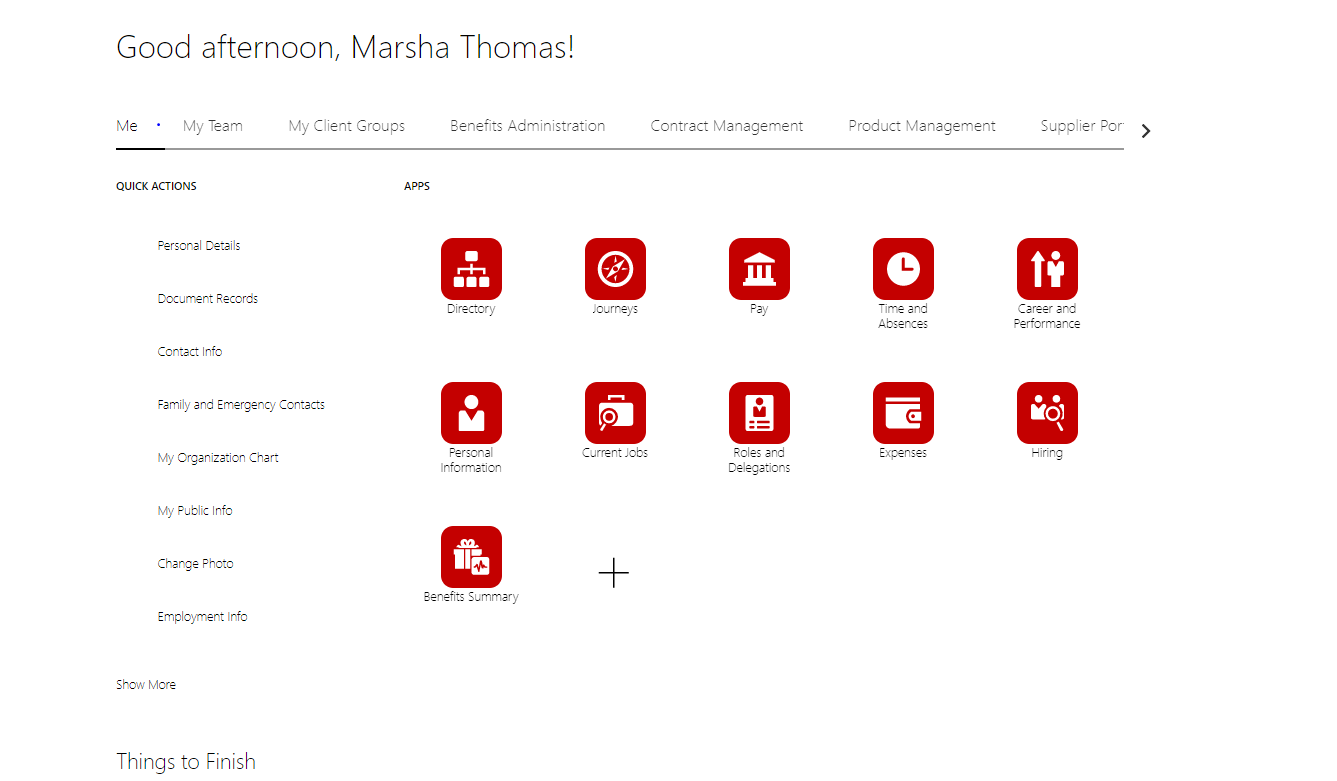 36
#2 Click Request Authorization 
(you are ASKING for FUNDS for Associate or Faculty reimbursement)
#1 CLICK SNOWGLOBE ICON
Authorization Request   PO’s are no longer valid for Travel or Reimbursements
37
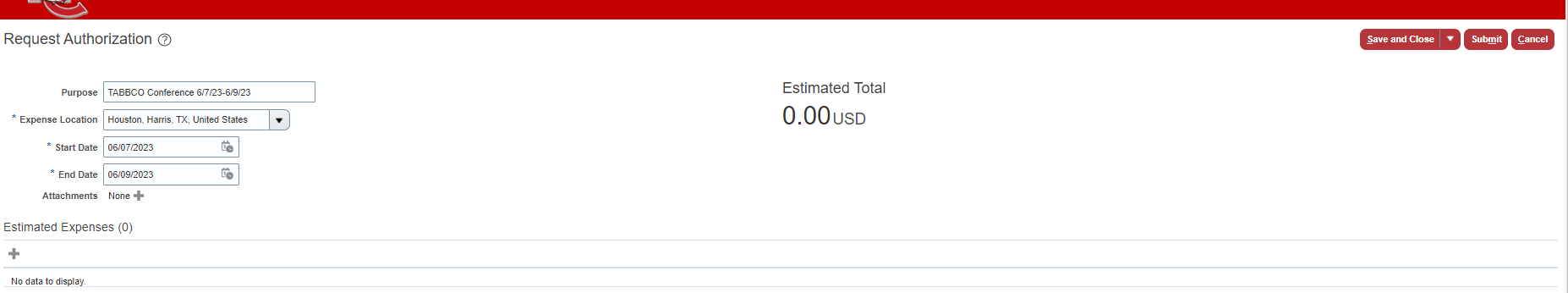 #3 Purpose should be description w/ date
#4 Exp Location 
Final destination
(auto generated as you type )
#5 Dates the expenses will occur
#6 Attachment 
Itinerary, invitation, etc
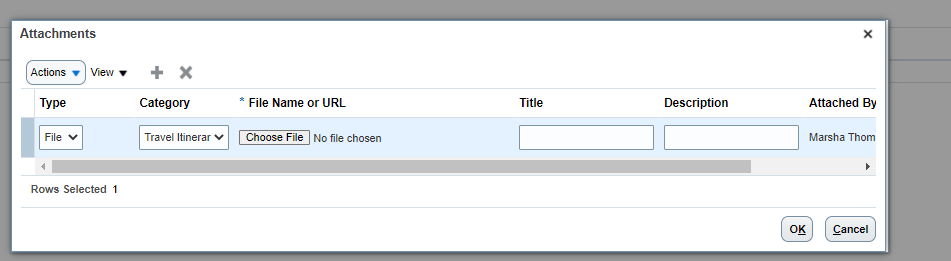 #7 Click +
To itemize your expenses
38
https://gsa.gov
#8   4 Options for the Trip Expense 
Staff Expense
Conference Expense
Grant Expense 
Recruiting Expense
#11 Save & Create Another  to add more expense lines

Save & Close to complete
#9 Type
 Drop Box to drill down on the exact reason of reimbursement
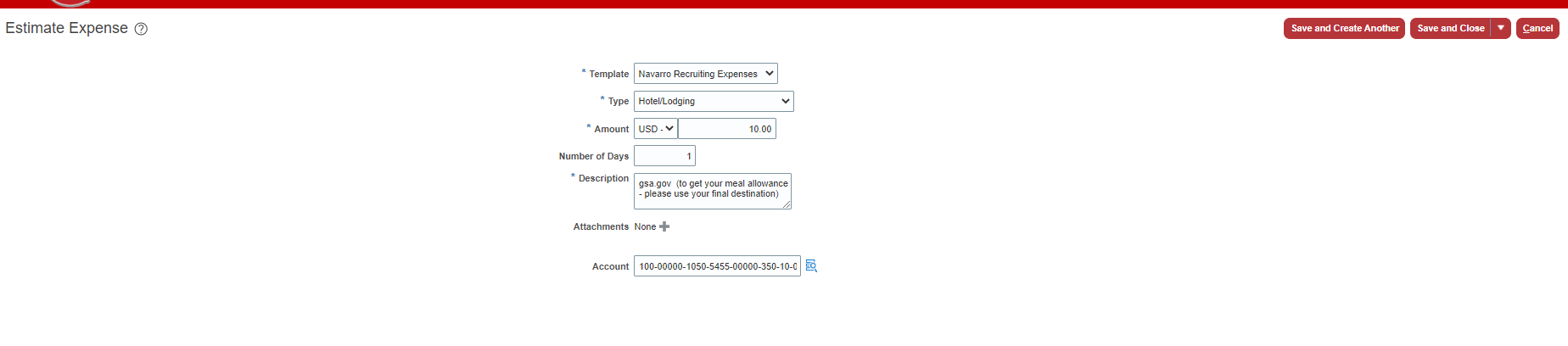 #4 These boxes will change and correspond to the TYPE you choose (step2)
#5 You must change your GL account.  If you are splitting a gl account to two different depts you will have to create this expense line two times and ask for the funds to go with each GL account.
#10   Amount you expect to pay out 

NOTE*  
If you spend more than asked for you will have to do another expense report for the difference

If you spend less than you have asked for, the remainder of the expense will need to be released by the budget manager (Teresa Sutton) to put the funds back into your budget.
39
#12  Submit  to send for Approvals and goes thru funds check   
Or Save and close to go back to later
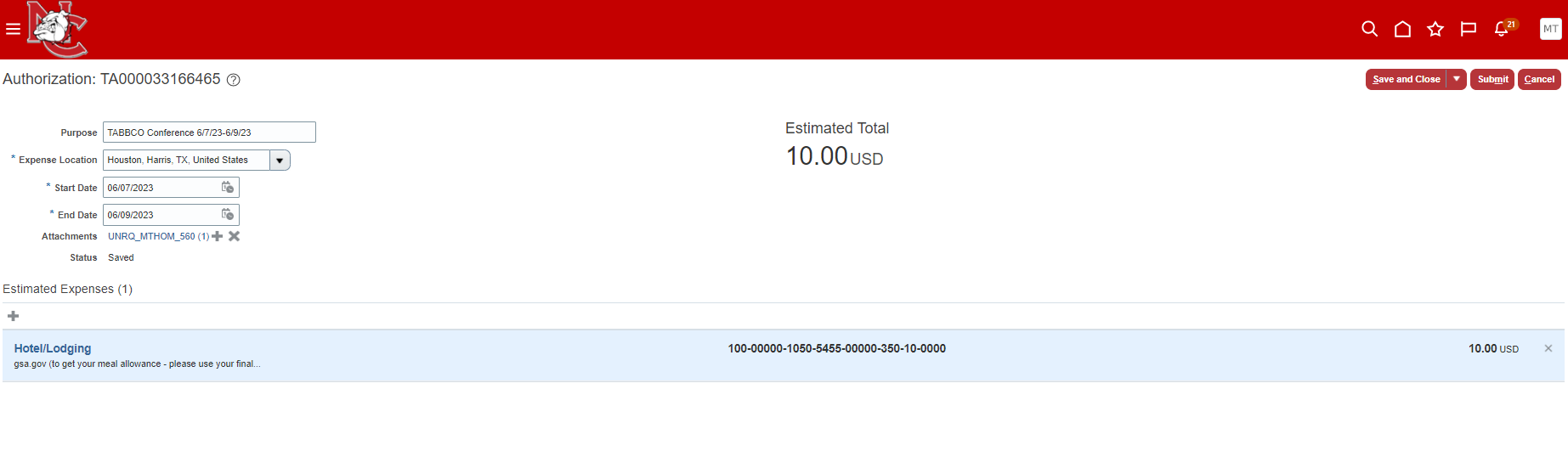 Note: if authorization fails funds check it will show as SAVED  (you will need to do a budget transfer) & resubmit
Your Authorization shows as Pending Manager Approval
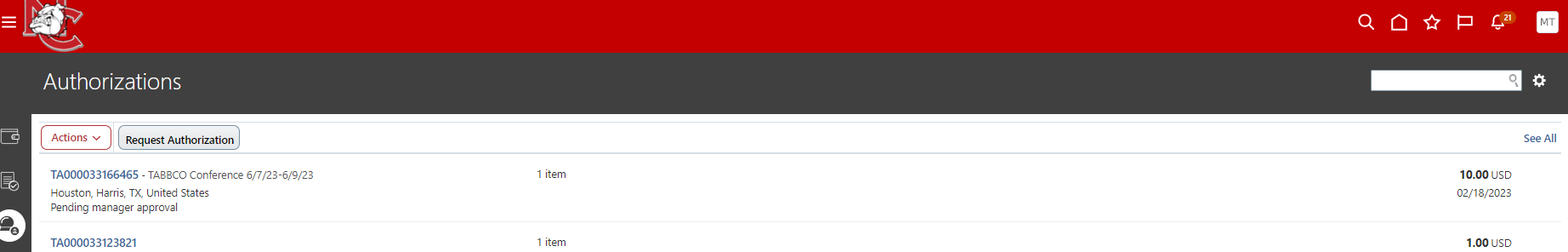 40
Manager Approval   / A Manager can Reassign to another Approver
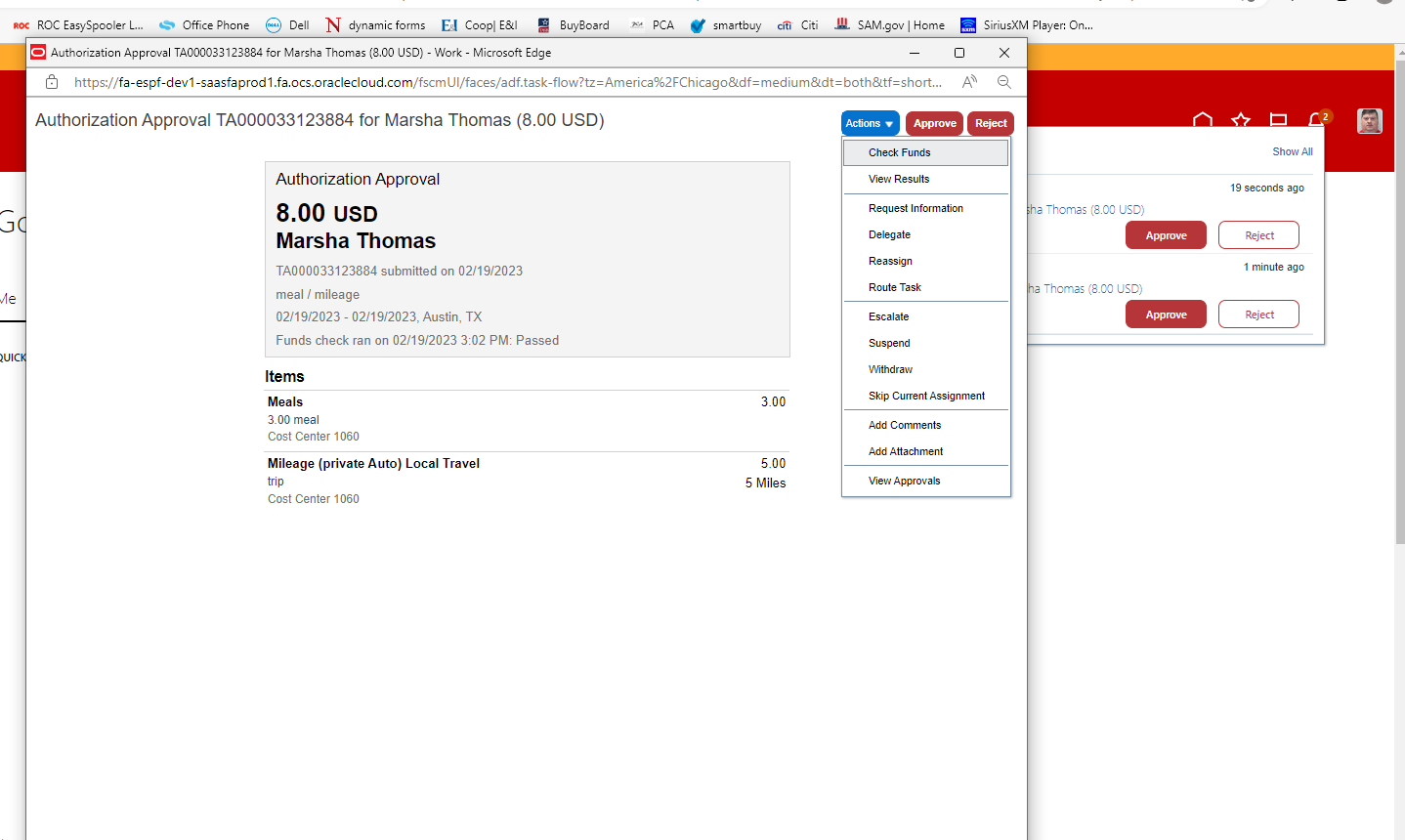 IF you click the blue hyperlink it opens this window to see details.
41
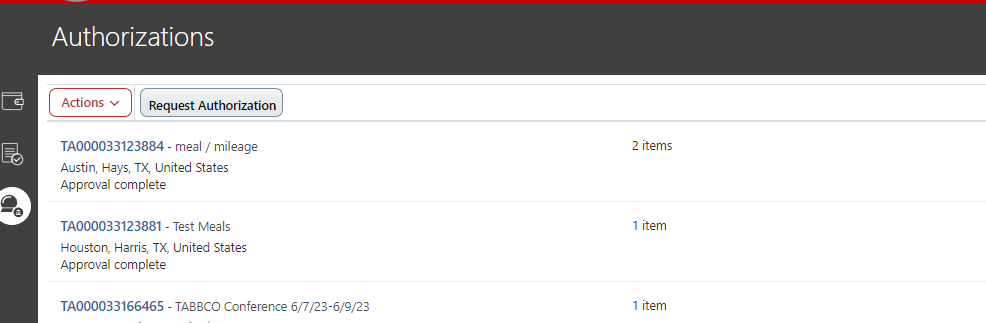 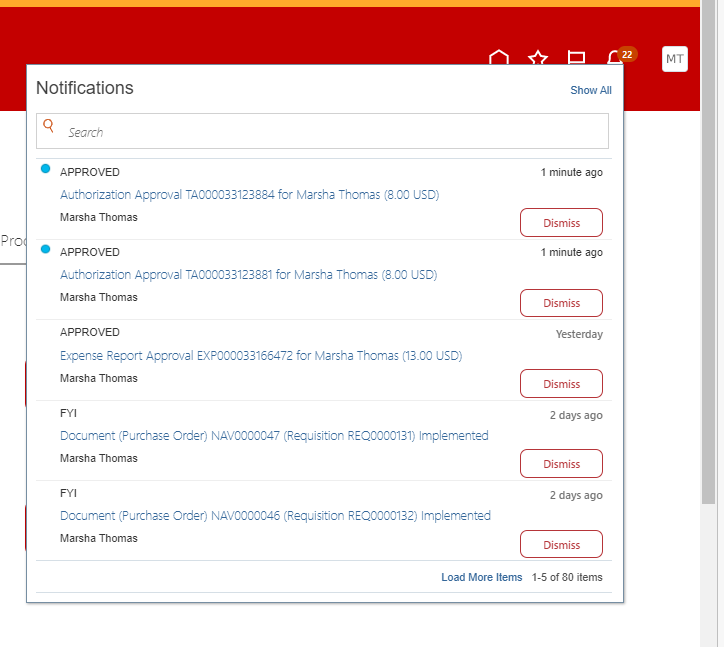 Your request to spend funds 
AUTHORIZATION 
is approved, you can now plan your trip.
Approved to take the trip
42
You are Back from the Trip and Need to Ask for Personal Reimbursement
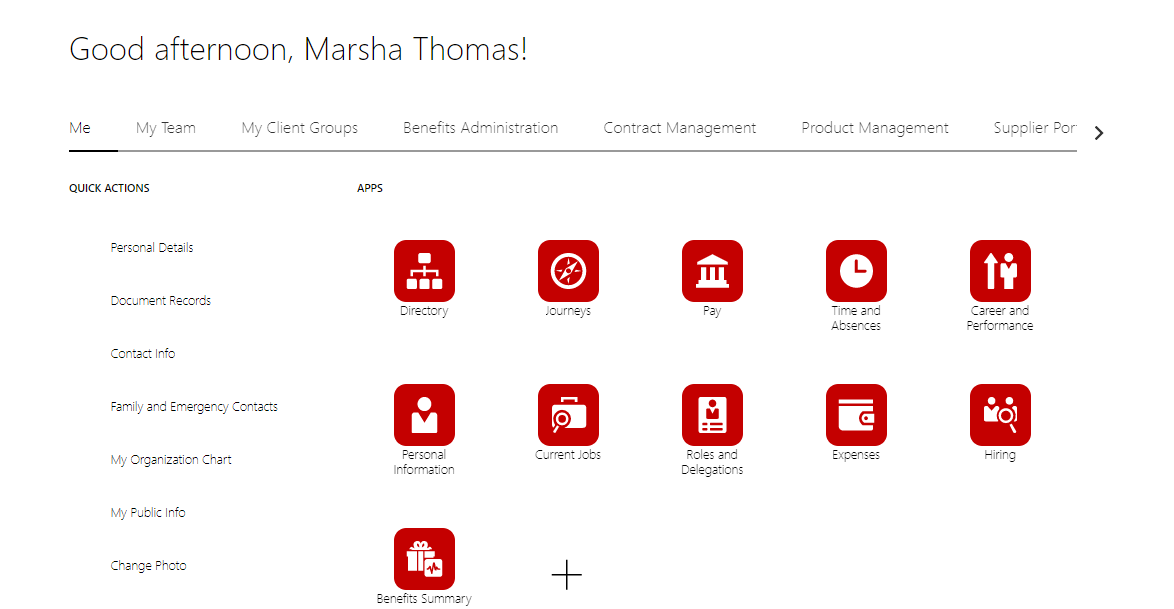 Only Expense Reports 
(NOT Authorizations)  show on this turntable.. The more you do the more will be lined up across the page.
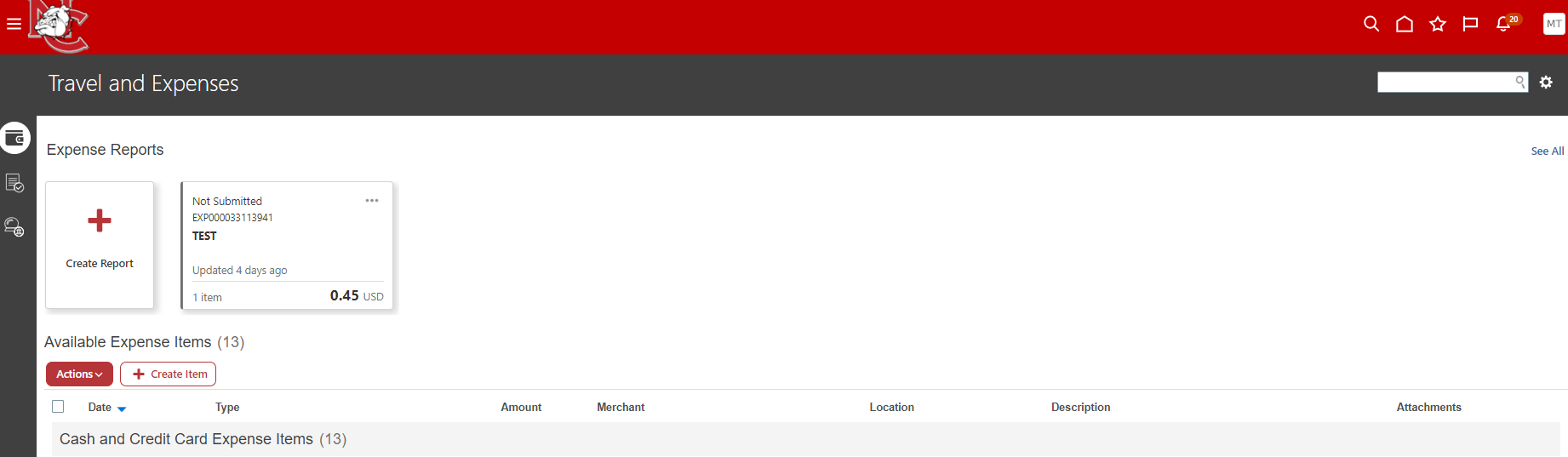 43
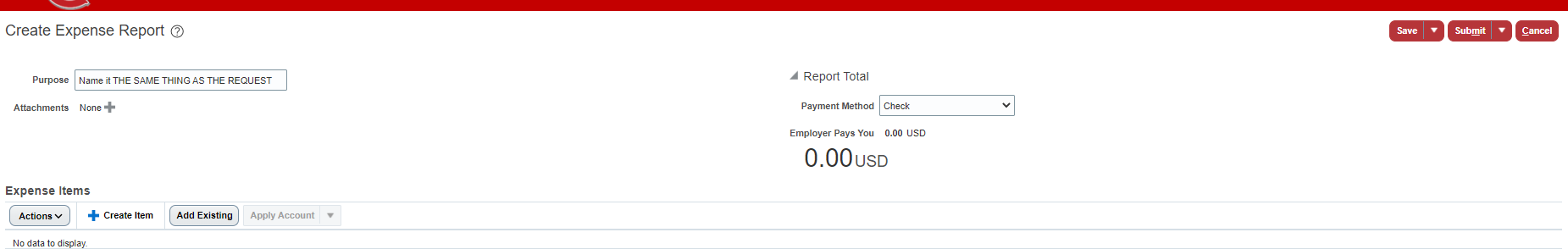 #1 Type in the same name as the request!
#2 Click to create expense lines
#4 Attach receipt(s) for this line charge
			(drag and drop option)

#5 click Authorization (this is when you asked for funds)      opens to a new box
#3 Page opens and changes expense lines depending on the Type you pick.
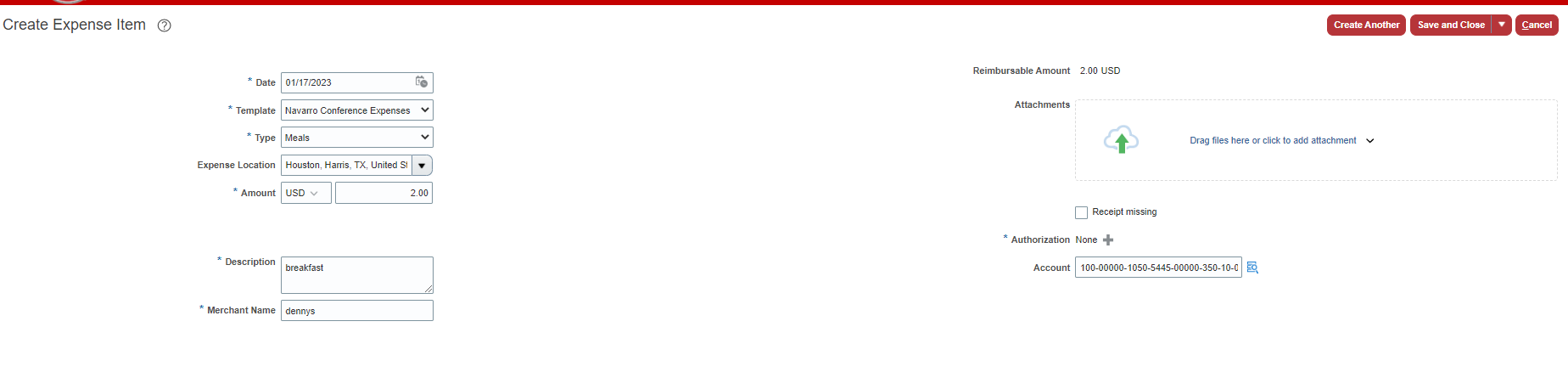 Make sure the gl account matches the account used when funds were requested before the trip
44
#6  Find your Original Request for this line item – click (turns blue) go to bottom of page and click ok  
You need to know your TA# (Authorization #)  to find the correct line / trip/ expense  

  Note: each line item shows here separately w/ the original Travel Authorization Number - TA000000000
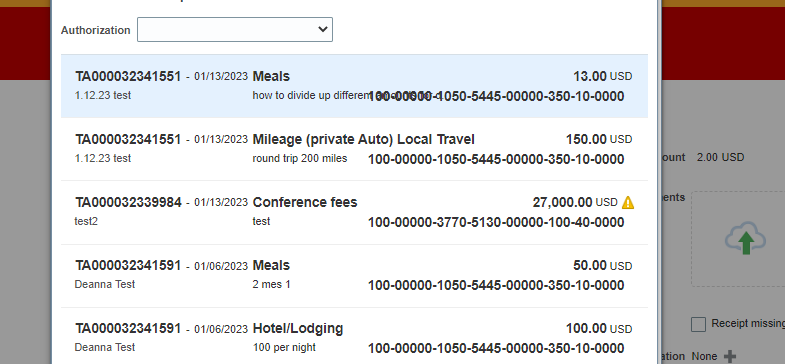 45
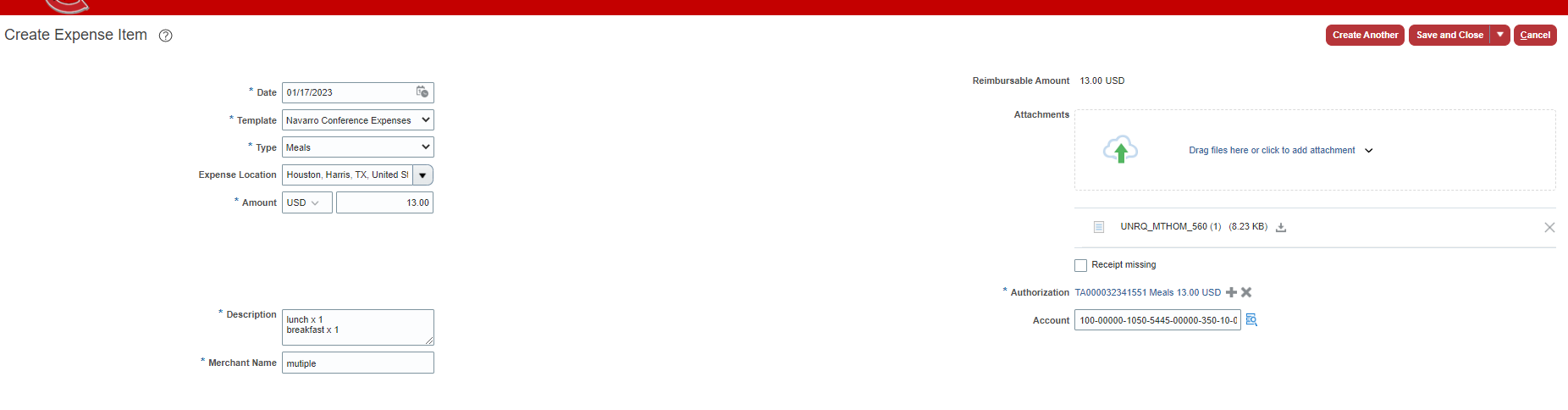 The Authorization you selected from previous screen
Receipt(s) you attached earlier
#7  If you have more expense lines create another 
       or save & close
46
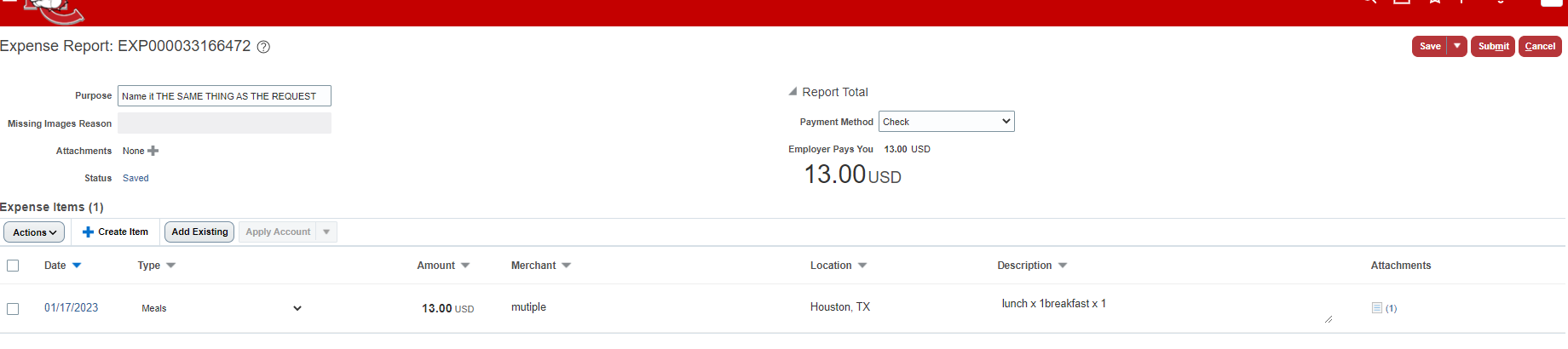 It has now changed to an EXPENSE
This is the Expense NUMBER
#8 Submit
Or save for later

If you receive an error, see next slide
This is why you name the Authorization and the Expense the same..
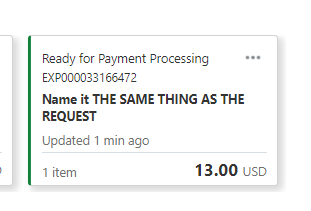 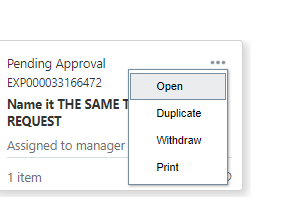 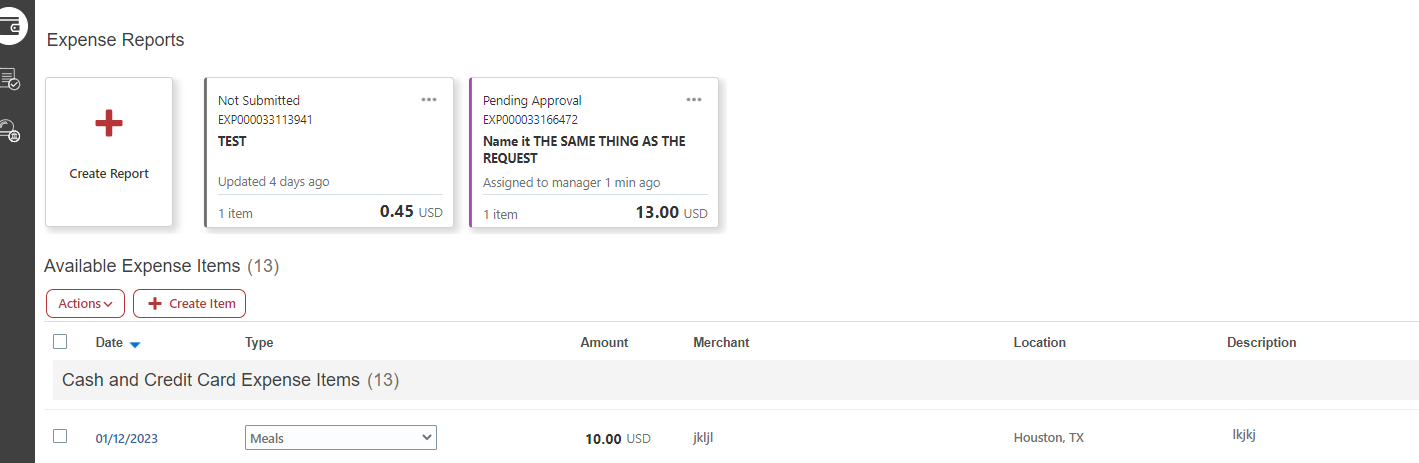 Also see next slide
47
If you forget to change the gl (fund) account when you created the Expense. You will receive an error.  This must be fixed because the funds have been dedicated to this transaction
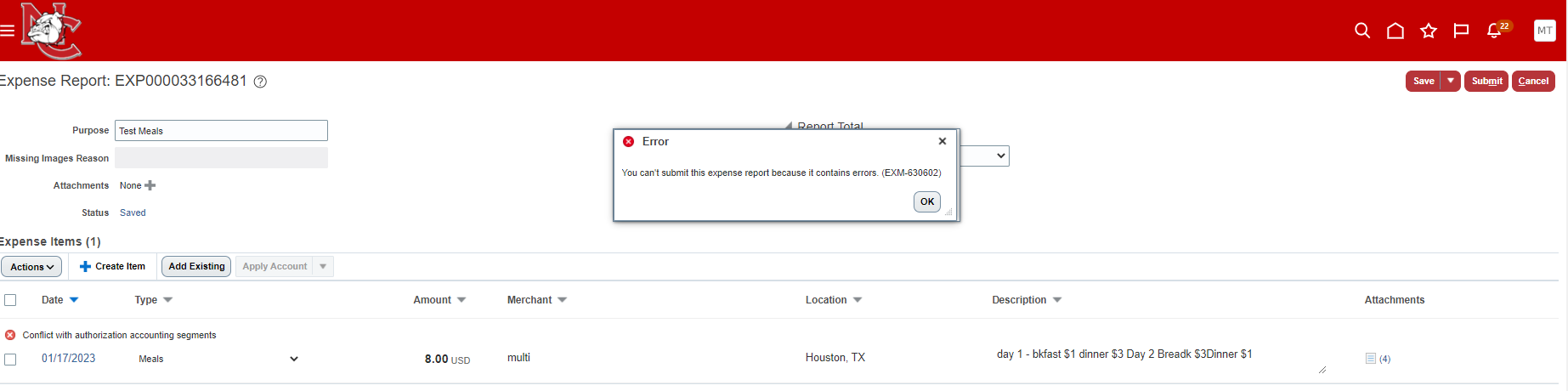 48
The person asking for the reimbursement will receive a message in the Bell Notification
Does not go back thru approval process since it was approved at Authorization level
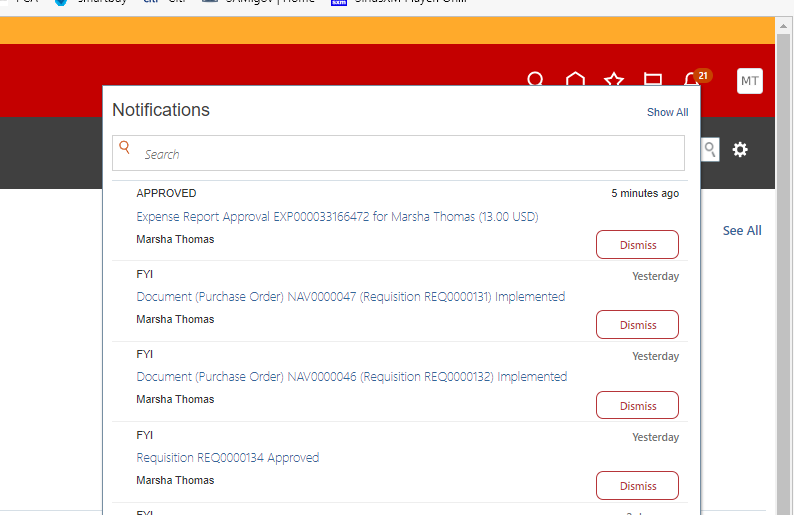 49
How To Tips for Travel Expenses
Meals 
Authorization (asking for funds) Include total amount of funds of all meals on one line expense 
In the description break down the meals by day / bk, lunch, dinner / amount  
Ex.  1/1/23 – bk @ 7$  Dinner @ $18   (gsa.gov)  for allowable amount 
During the Expense Report (asking of reimbursement) you will upload all receipts for the expenses

Mileage
During the Expense Report (asking of reimbursement) you will need Mapquet (or other maps) to upload 
Your ending location is the destination town 
During Expense Report - Make sure you click calculate at the top of the page 

Missing Receipts
If a receipt is not attached your Expense will automatically go to Audit.  We will look at your Expense and gather more information before approving expense

Auditing Expenses
Expenses are automictically pulled for various reasons to be Audited
 Random audits are pulled by the system for us to Audit
50
Expense  not on Original Authorization or Expenses over Authorized amount
You will receive an error if the expense is over authorized amount
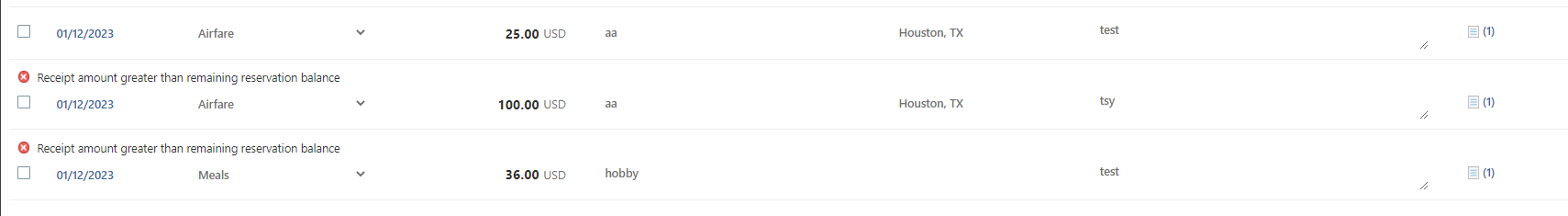 You will have to create a new Authorization for the 
missed Expense or Overage 
    You will need to input “Overage” in the Purpose line and add information in the description
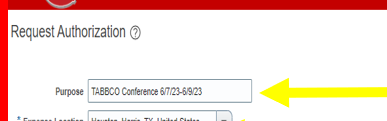 51
Remaining Funds on Expense
In Oracle there are no PO’s to close to release funds.  

You will need to create your Expense Report and after it is Approved
 and ready for payment  

email Teresa Sutton to release the remainder of funds.
52
How to Delegate someone to do your Expenses
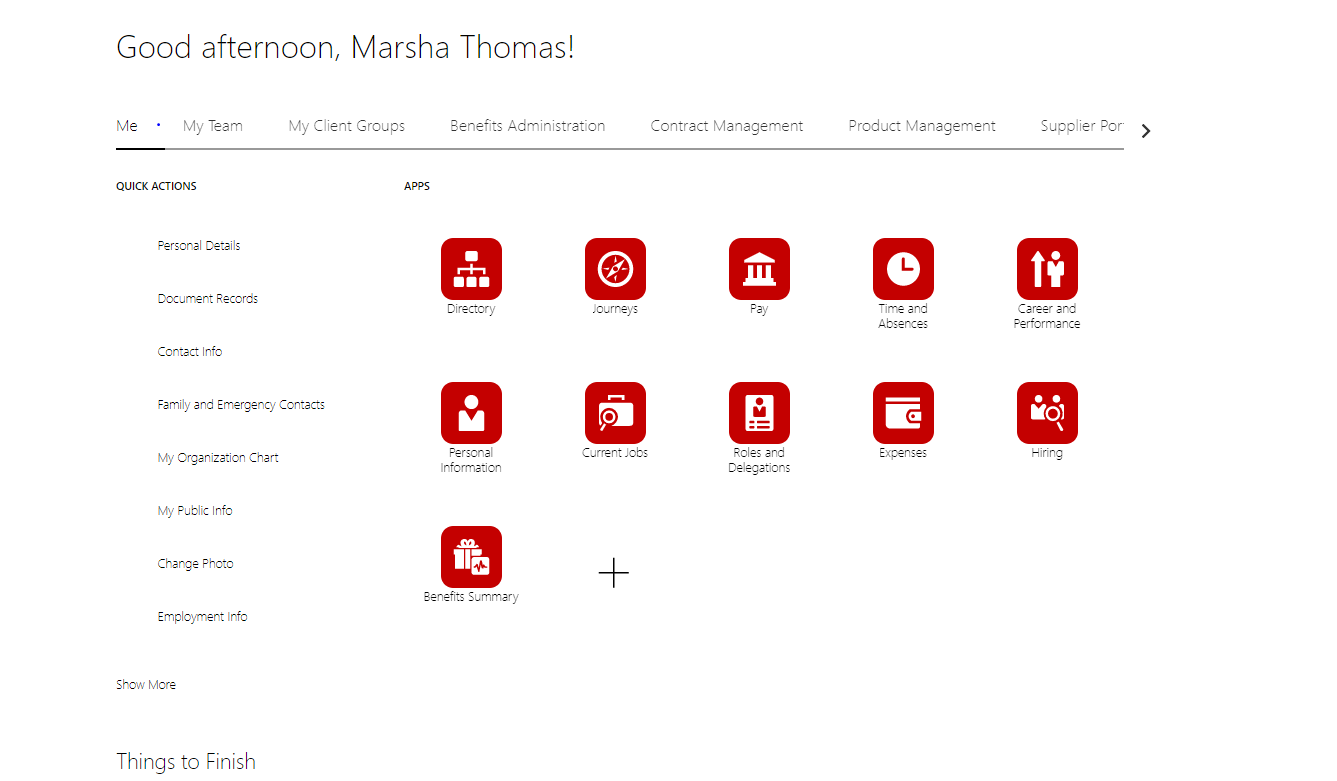 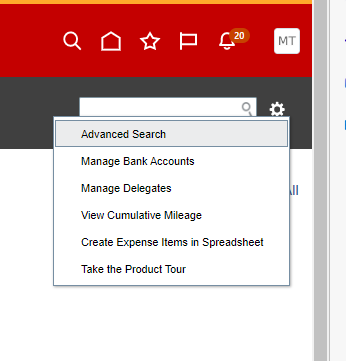 An Bell Notification will be sent to the person you delegated; they must accept before it will be complete.  Both the user and the delegate can create expenses on the Users behalf. 


To stop the delegation, click the x next to the +
? Not sure if its an option
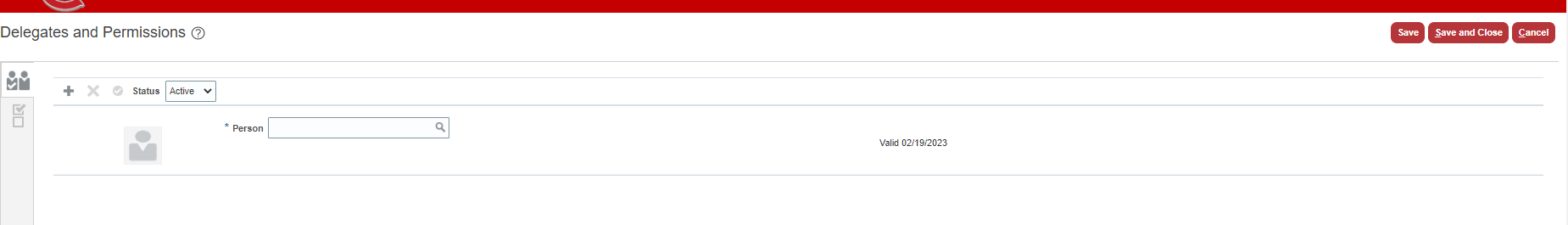 53
If you have been delegated to do someone's expenses, you will see their name at the top of the page in a drop box. You must select which person the Personal Expense Reimbursement  you are acting on.
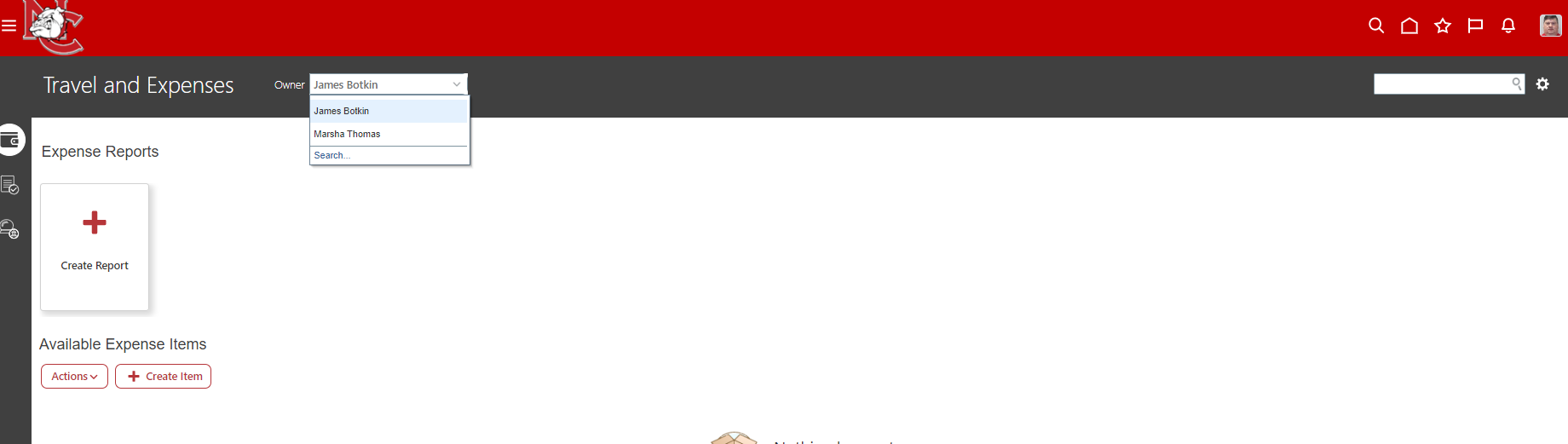 You will receive this temporary message across the top of your screen
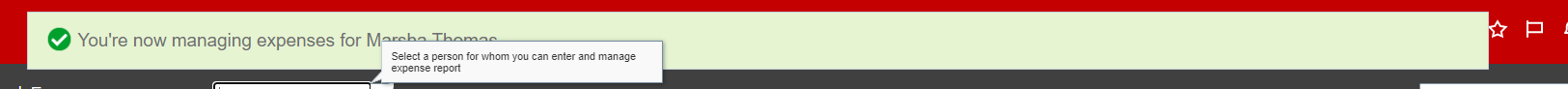 54
Citi Card
ALL Charges
55
TRAVEL / REIMBURSEMENTS
ALL CITI CARD CHARGES
OLD  Colleague
NEW Oracle             VS
EMPLOYEES ARE NOT VENDORS
REQUEST FUNDS BY OWNER OF CARD

TERM:  AUTHORIZATION 
GOES THRU APPROVALS 

BECOMES AN EXPENSE  

Owner of Card CREATEs AN EXPENSE REPORT
GOES THRU APPROVALS  
AUTOMATICALLY GOES TO AP
EMPLOYEES ARE VENDORS 
REQUEST FUNDS 

TERM:  REQUISITION
GOES THRU APPROVALS 

BECOMES A PURCHASE ORDER

Owner of Card reconciles charges 
Sent to Purchasing
PO 214685
TA000033112664 – EXP000000000
56
Citi Card Questions
The Associate responsible for the card reconciliation HAS to do the Authorization (request of funds)
Because all charges are attached to this person.. You will change the gl account to match the person needing the funds.
All charges are attached to the Associate number on the Citicard file  (maintained by Procurement Officer) 
I have placed the current Associate number on all Citicards that are currently sending me the reconciliation
Generic Dept Cards will be maintained by one person – all charges from that card will show on that Associates Expense page
Campus cards – Corsicana (10) Waxhachie (4)  Midlothian (3)  Mexia (3)  Maintenance (10) will be maintained by one person on each campus and all charges will show on that persons Expense page.
ONLY THE PERSON RESPONSIBLE FOR THE PCARD RECONCILATION
 CAN DO THE REQUEST FOR  FUNDS 
TO USE THE CITTICARD  
(Citicard is NOT a Vendor )
57
Citicard Questionnaire
A Citicard request questionnaire will be available soon on MYNC – Staff Forms
 
This questionnaire will be attached to the Authorization by  the Pcard Responsible Associate

The Pcard Responsible Associate can have these questionnaires on hand / uploaded

When its time to reconcile in March  - we will do one on one training because
  
ALL FEBRUARY CHARGES WILL HAVE TO HAVE A NEW AUTHORIZATION 
AND EXPENSED IN ORACLE before we can reconcile.  
Please look for all your PO’s for February charges .. It will help if you  have them
58
REQUEST FUNDS IN THE EXPENSE MODULE by the Card HOLDER  
Use the exact steps for Personal Reimburse Expenses

TERM:  AUTHORIZATION 
Goes thru approvals (follows the person not the gl account line -  Procurement officer will change the approval line. 
Once approved you will see it in your bell 







Card can be issued / used for the charge once you have a TA # (approval) 
 
 (before you spend) Authorization # TA00000000

 (after you spend) Expense # EXP00000000
CITI CARD
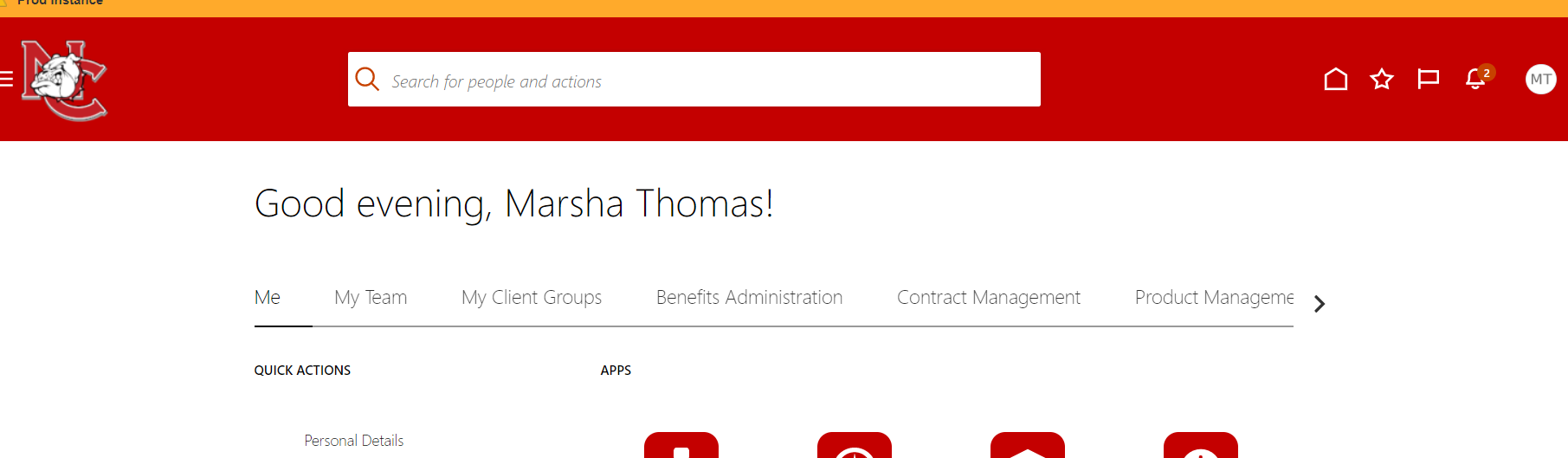 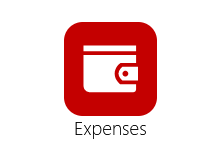 59
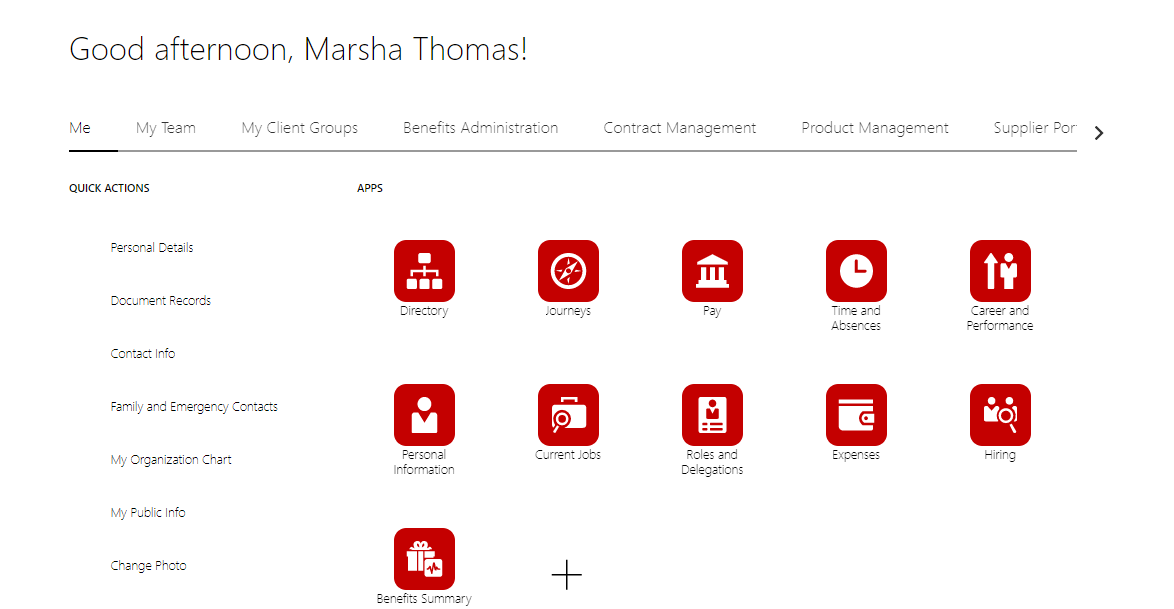 After the charge has been made it shows on the Pcard Responsible Party’s Expense page
Click line you would like to create Expense
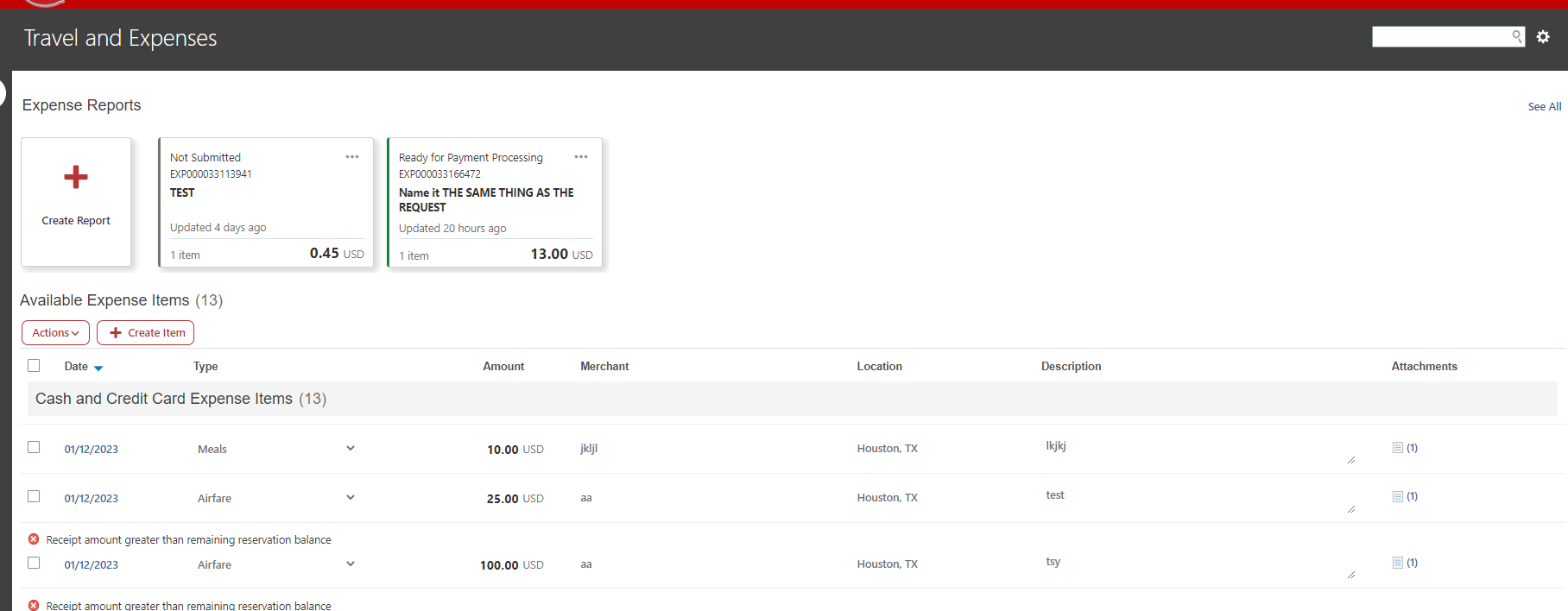 60
Same steps as Personal Reimbursement
See next slides
61
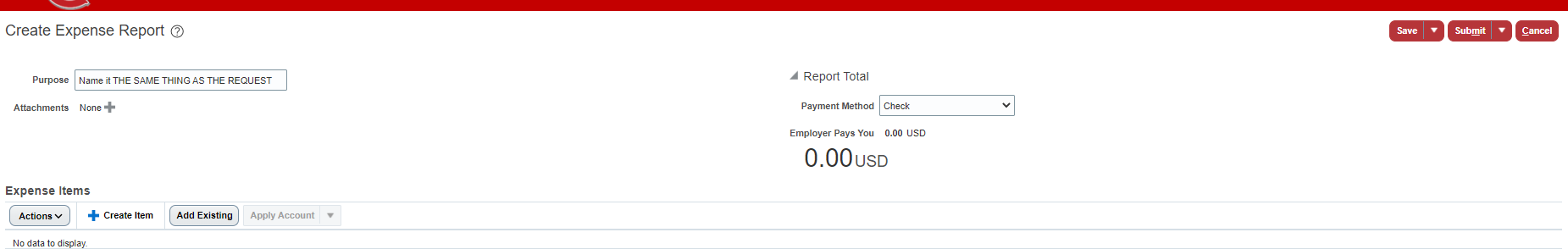 #1 Type in the same name as the request!
#2 Click to create expense lines
#4 Attach receipts for this line charge
			(drag and drop option)

#5 click Authorization – opens to a new box
#3 Page opens and changes expense lines depending on the Type you pick.
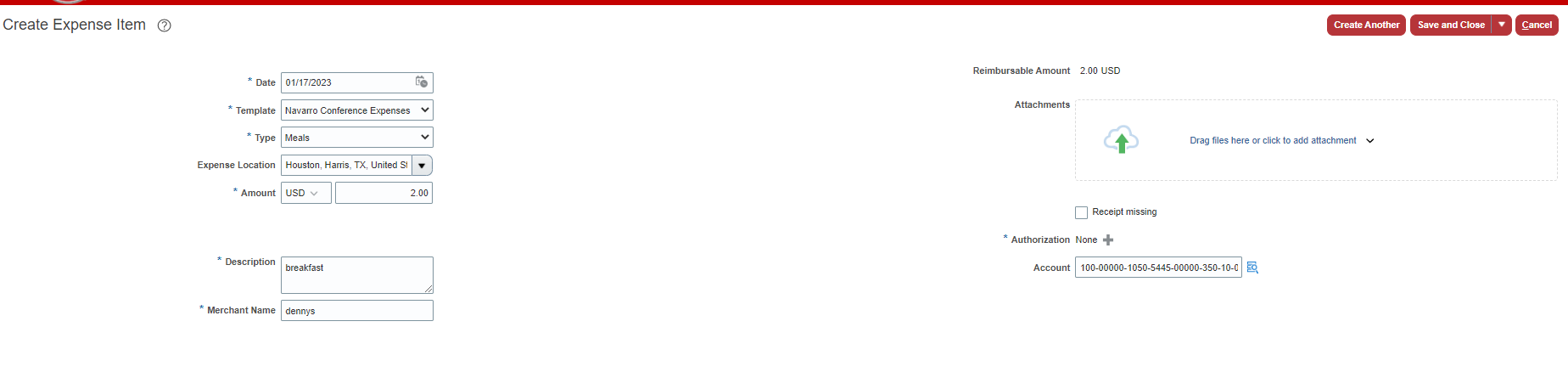 62
#6  Find your Original Request for this line item – click (turns blue) go to bottom of page and click 

  Note: each line item shows here separately w/ the original Travel Authorization Number - TA000000000
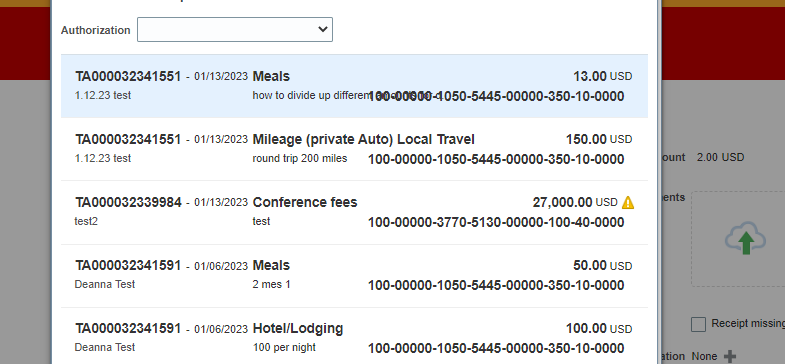 63
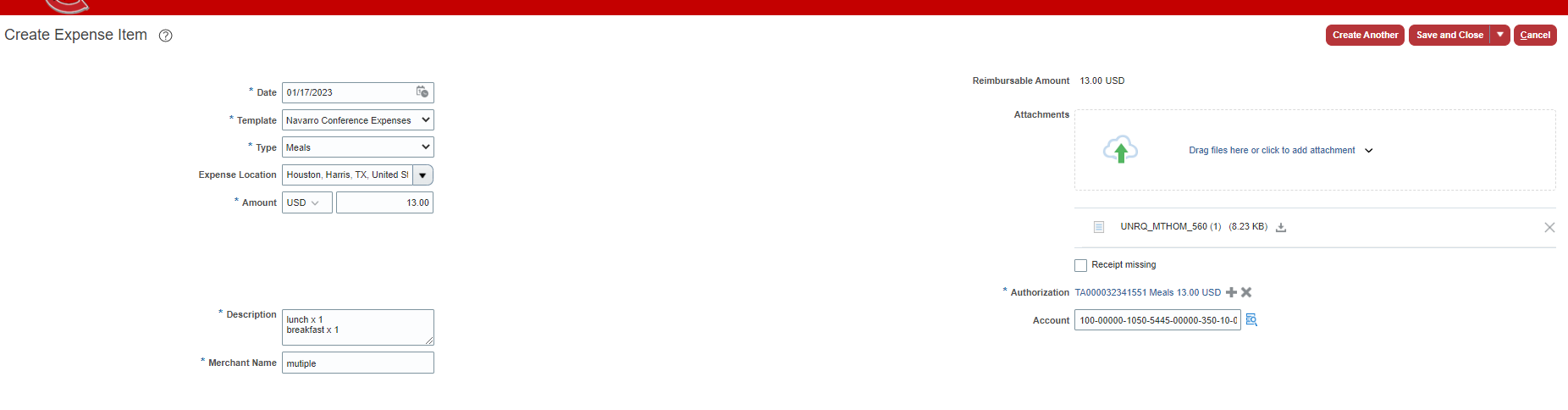 The Authorization you selected from previous screen
Receipt you attached earlier
#7  If you have more expense lines create another or save & close
64
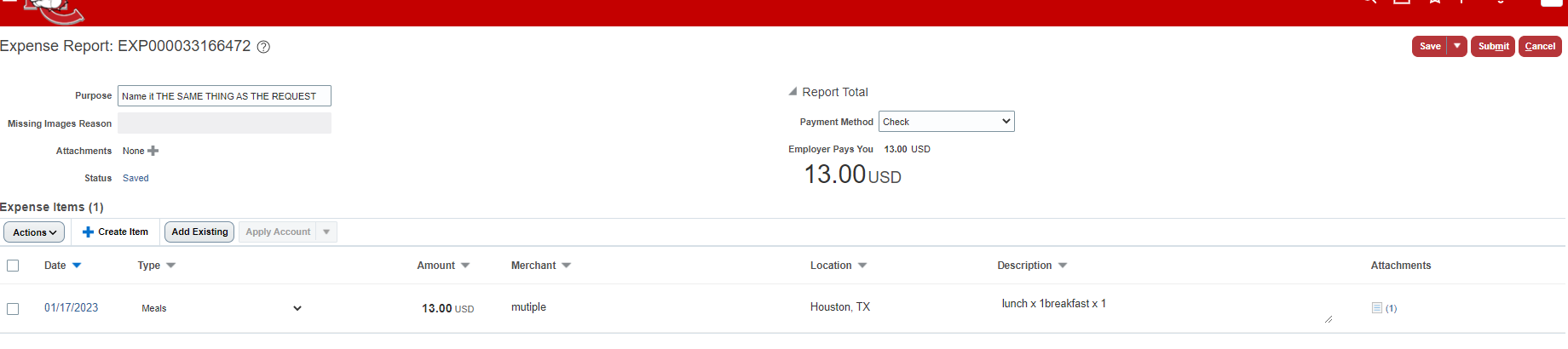 It has now changed to an EXPENSE
This is the Expense NUMBER
#8 Submit
Or save for later
This is why you name the Authorization and the Expense the same..
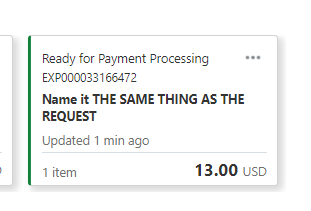 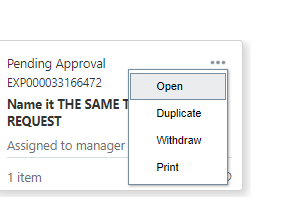 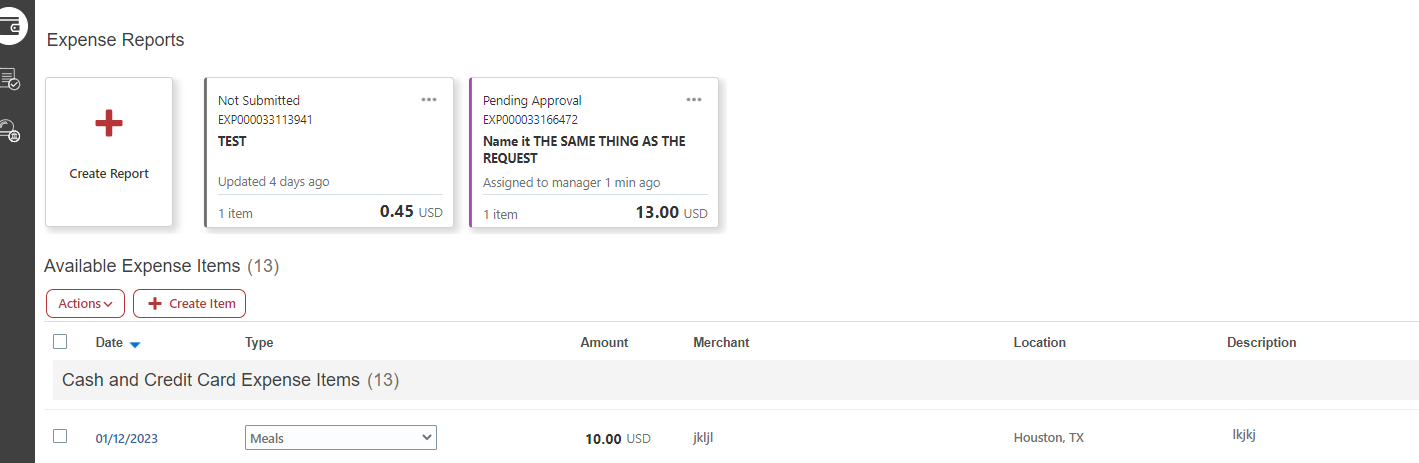 Also see next slide
65
The person asking for the reimbursement will receive a message in the Bell Notification
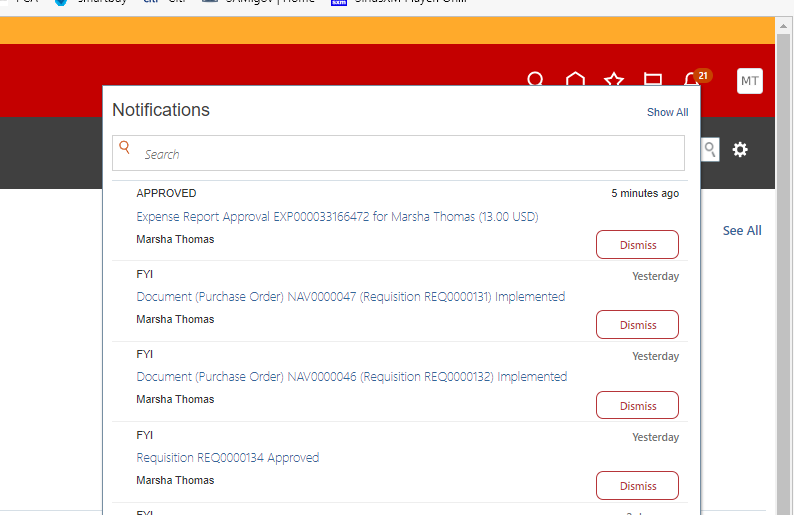 66
Reconciliation 
Future Slides after we go LIVE
 
We will work with each person one on one to Reconcile February charges in March.
67